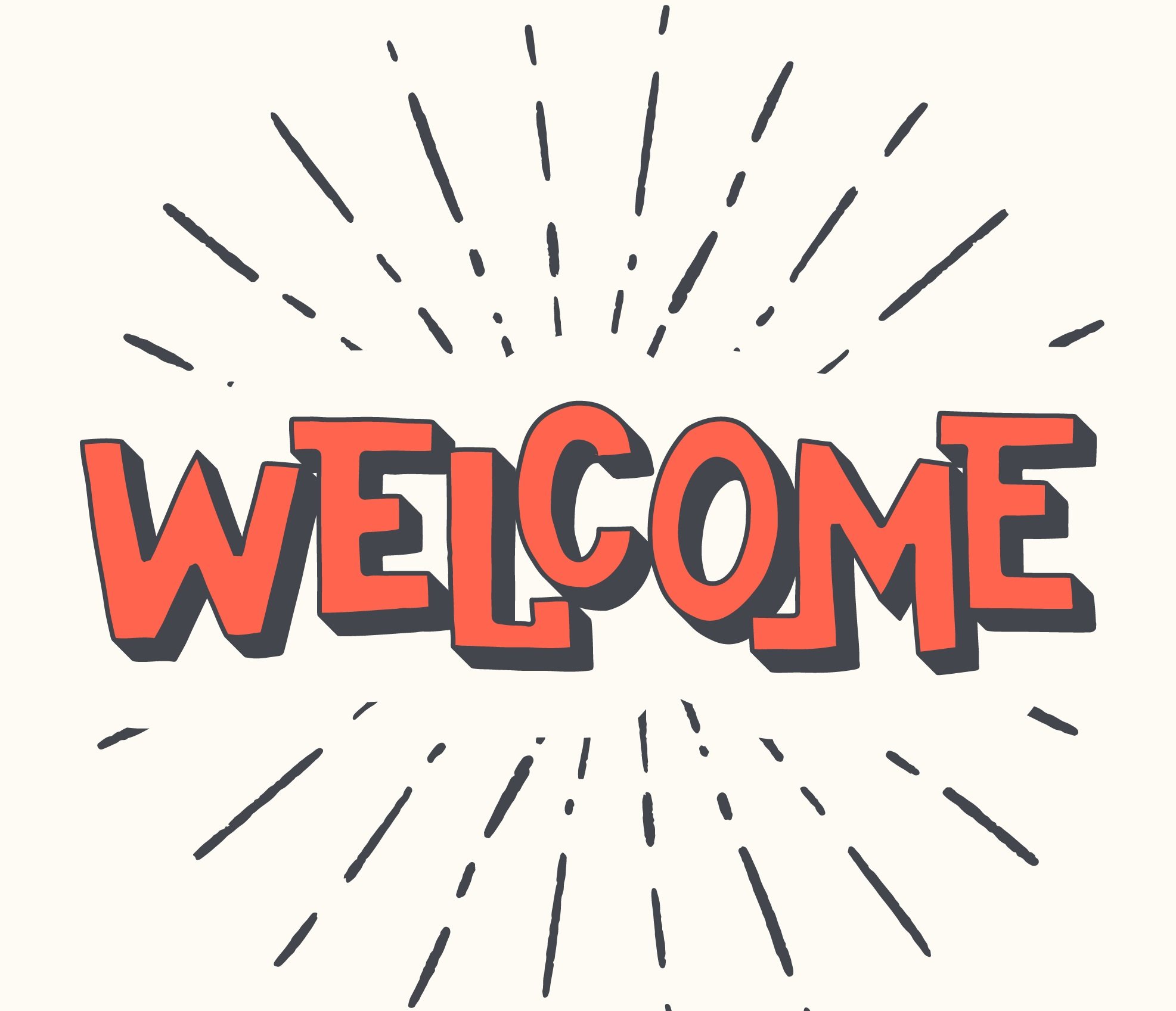 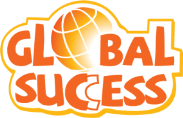 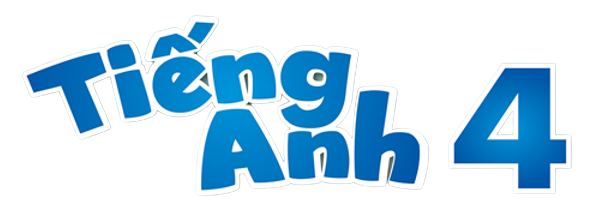 Thursday, April 25th 2024
Unit 18
At the shopping centre
Lesson 2 (1+2+3)
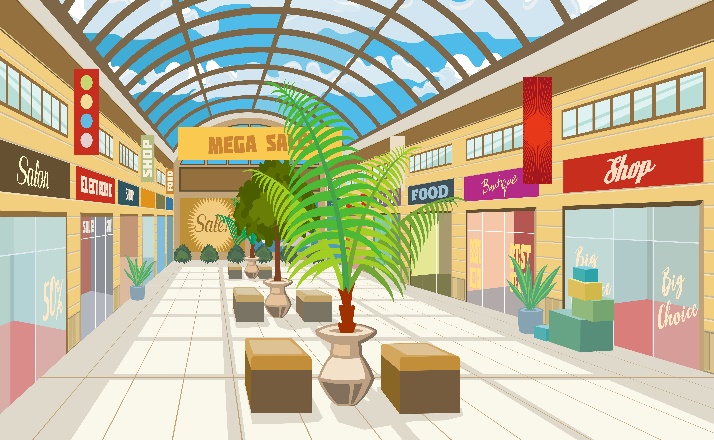 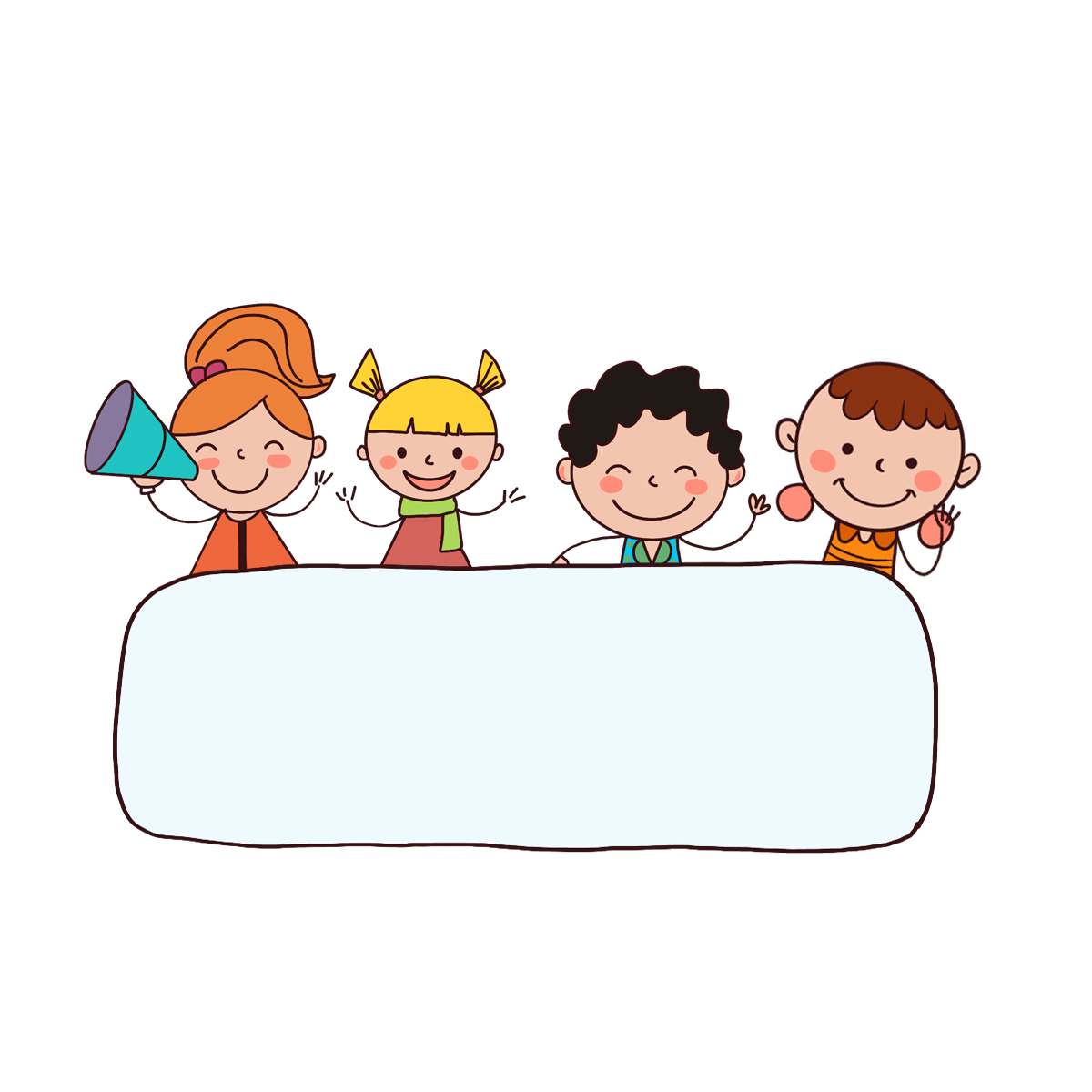 Warm-up
Let’s sing!
Contents
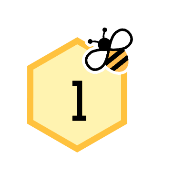 Look, listen and repeat.
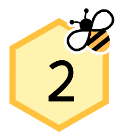 Listen, point and say.
1. Look, listen and repeat.
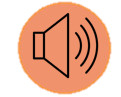 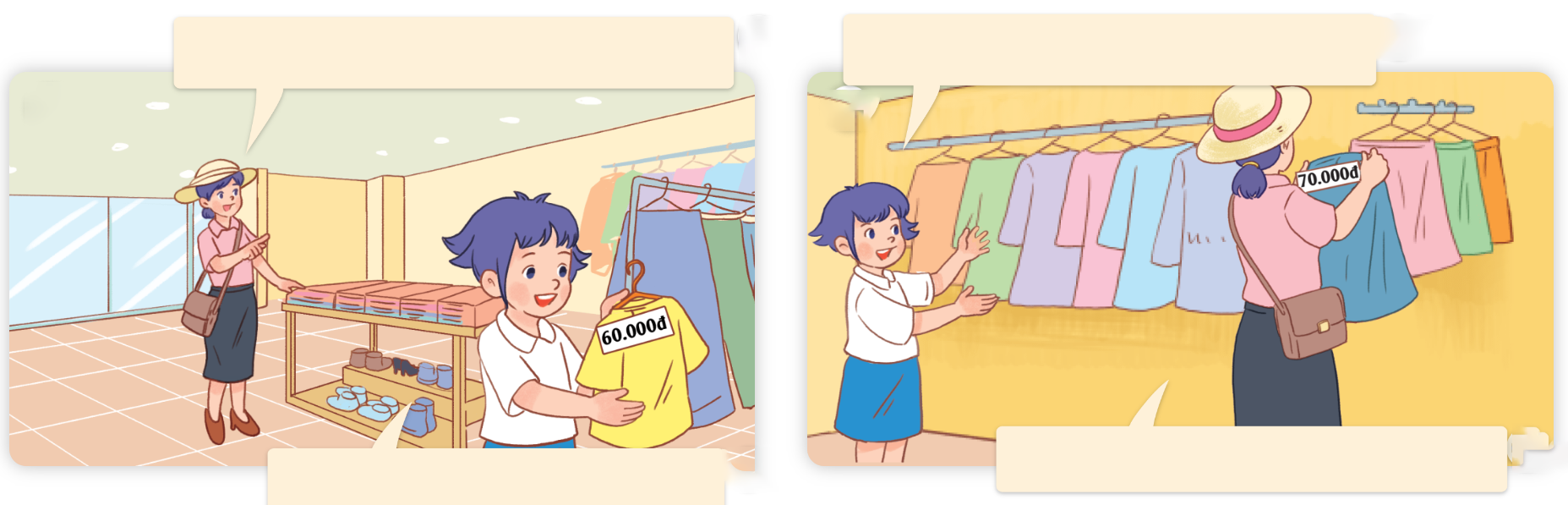 How much is the skirt, Mum?
How much is the T-shirt, Linh?
b
a
It’s seventy thousand dong.
It’s sixty thousand dong.
What are they talking about?
Where are they?
Who are they?
Click on the speaker / sentences to listen.
Vocabulary
Vocabulary
skirt
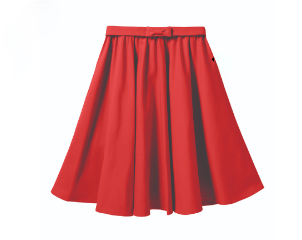 /skɜːt/
váy
Click on the English words to listen again.
T-shirt
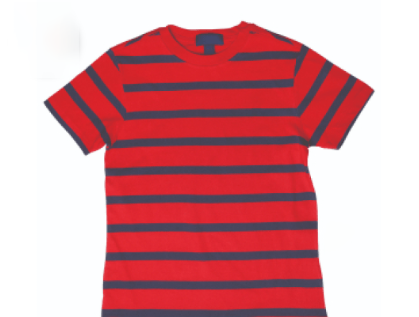 /ˈtiː ʃɜːt/
áo thun
dong
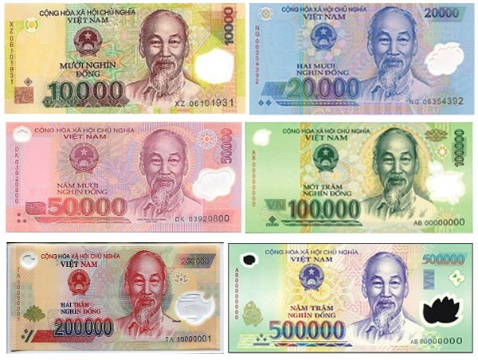 /dɒŋ/
đồng (đơn vị tiền tệ
của Việt Nam)
thousand
10.000
20.000
/ˈθaʊznd/
50.000
nghìn
90.000
Review
10.000
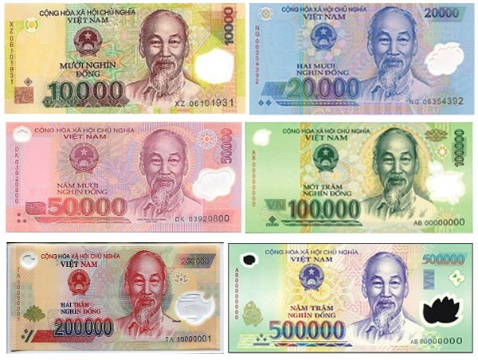 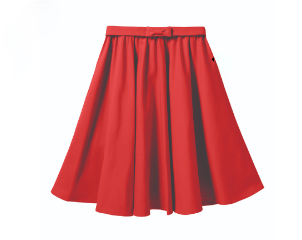 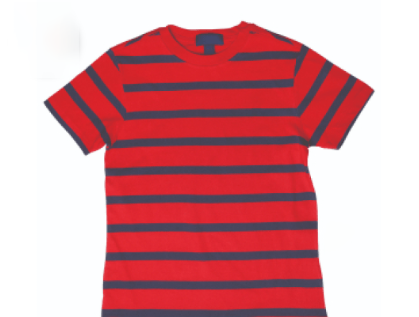 20.000
50.000
dong
thousand
skirt
T-shirt
90.000
Vocabulary
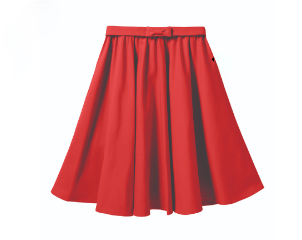 : váy
- skirt
10.000
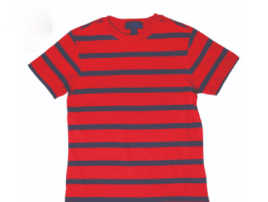 : áo thun
- T-shirt
20.000
50.000
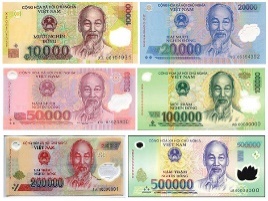 - dong
: đồng ( đơn vị tiền tệ Việt Nam)
90.000
: nghìn
- thousand
Click on the English words to listen.
Match
a. váy
1. thousand
2. T-shirt
b. nghìn
3. dong
c. áo thun
d. đồng
4. skirt
2. Listen, point and say.
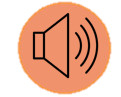 b
a
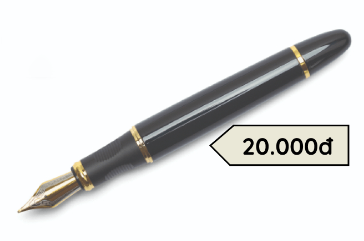 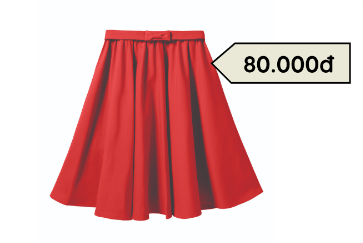 How much is the ____?
pen / twenty thousand dong
skirt / eighty thousand dong
d
c
It’s ______.
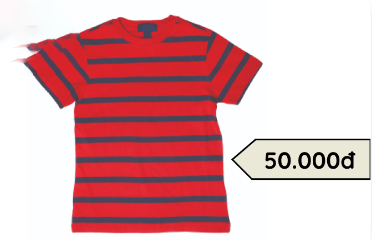 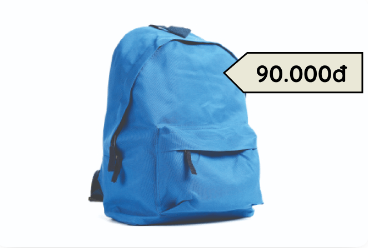 school bag / ninety thousand dong
T - shirt / fifty thousand dong
2. Listen, point and say.
a
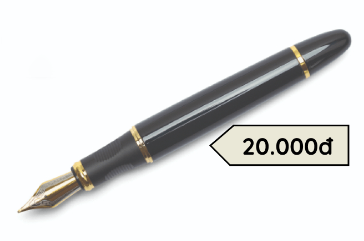 How much is the _____?
It’s ______.
pen / twenty thousand dong
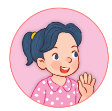 How much is the pen?
It’s twenty thousand dong.
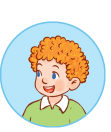 Click on the sentences to listen.
2. Listen, point and say.
b
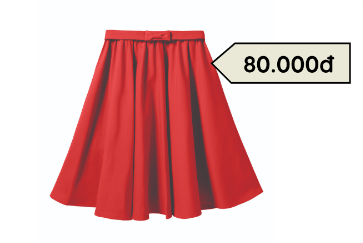 How much is the _____?
It’s ______.
skirt / eighty thousand dong
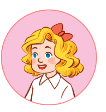 How much is the skirt?
It’s eighty thousand dong.
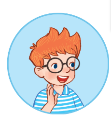 2. Listen, point and say.
c
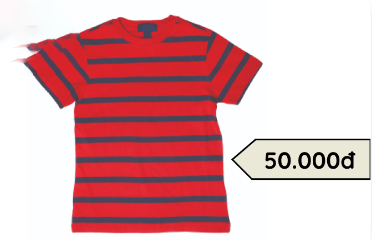 How much is the _____?
It’s ______.
T-shirt / fifty thousand dong
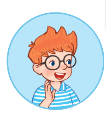 How much is the T-shirt?
It’s fifty thousand dong.
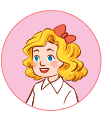 2. Listen, point and say.
d
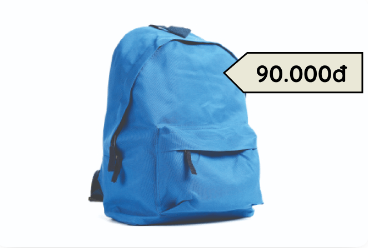 How much is the _____?
It’s ______.
school bag / ninety thousand dong
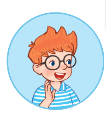 How much is the school bag?
It’s ninety thousand dong.
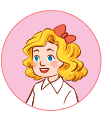 Structures
Cách hỏi giá tiền đồ vật (số ít):
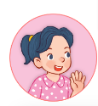 How much is the pen?
(Cái bút có giá bao nhiêu?)
It’s twenty thousand dong.
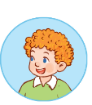 (Nó có giá là 20000 đồng. )
Ex:
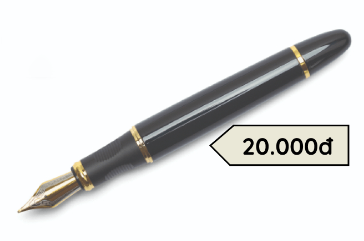 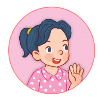 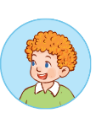 Unit 18 Lesson 2
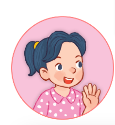 How much is the _______?
It’s_______.
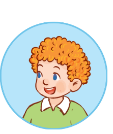 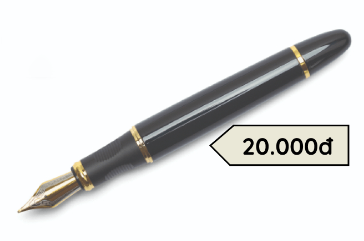 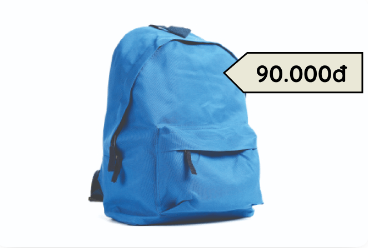 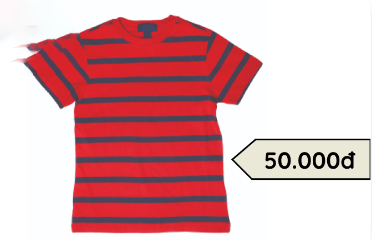 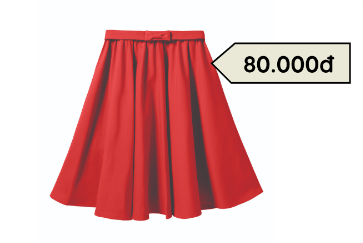 pen / twenty thousand dong
school bag / ninety thousand dong
skirt / eighty thousand dong
T-shirt / fifty thousand dong
3. Let’s talk.
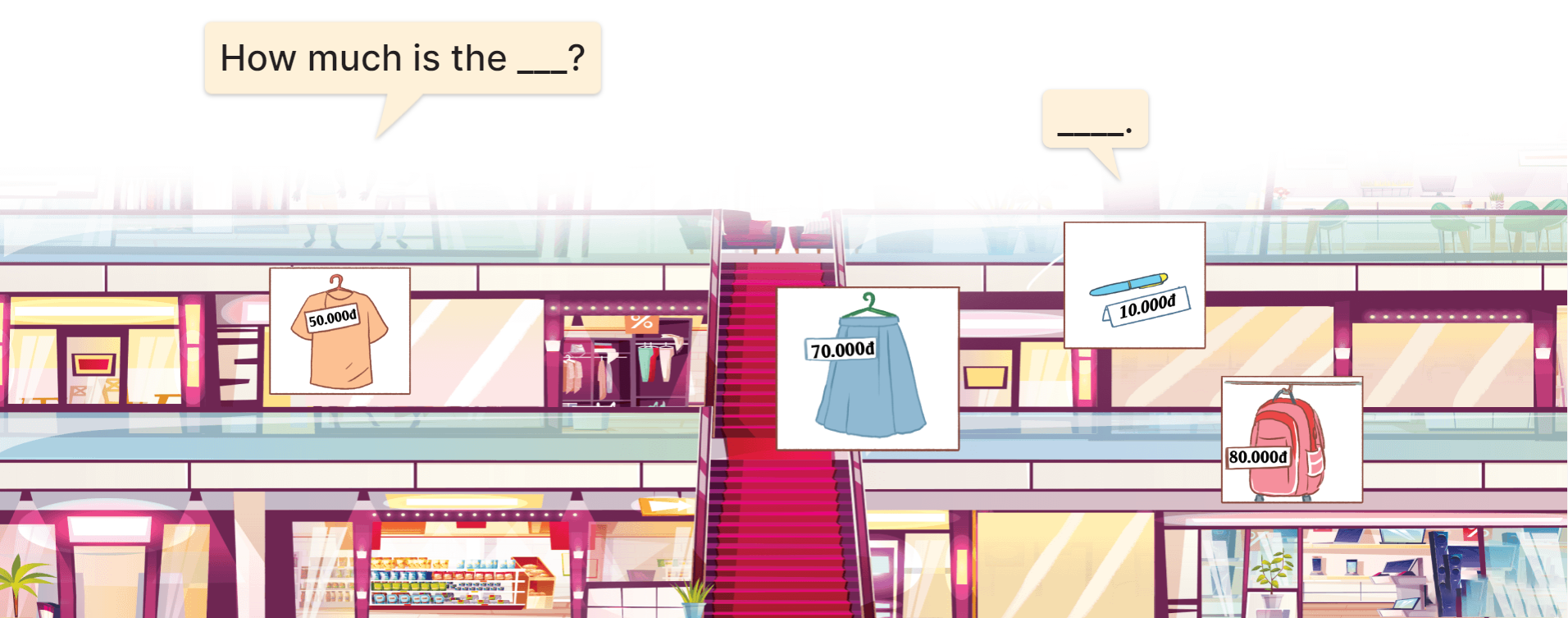 How much is the ______?
___________________.
3. Let’s talk.
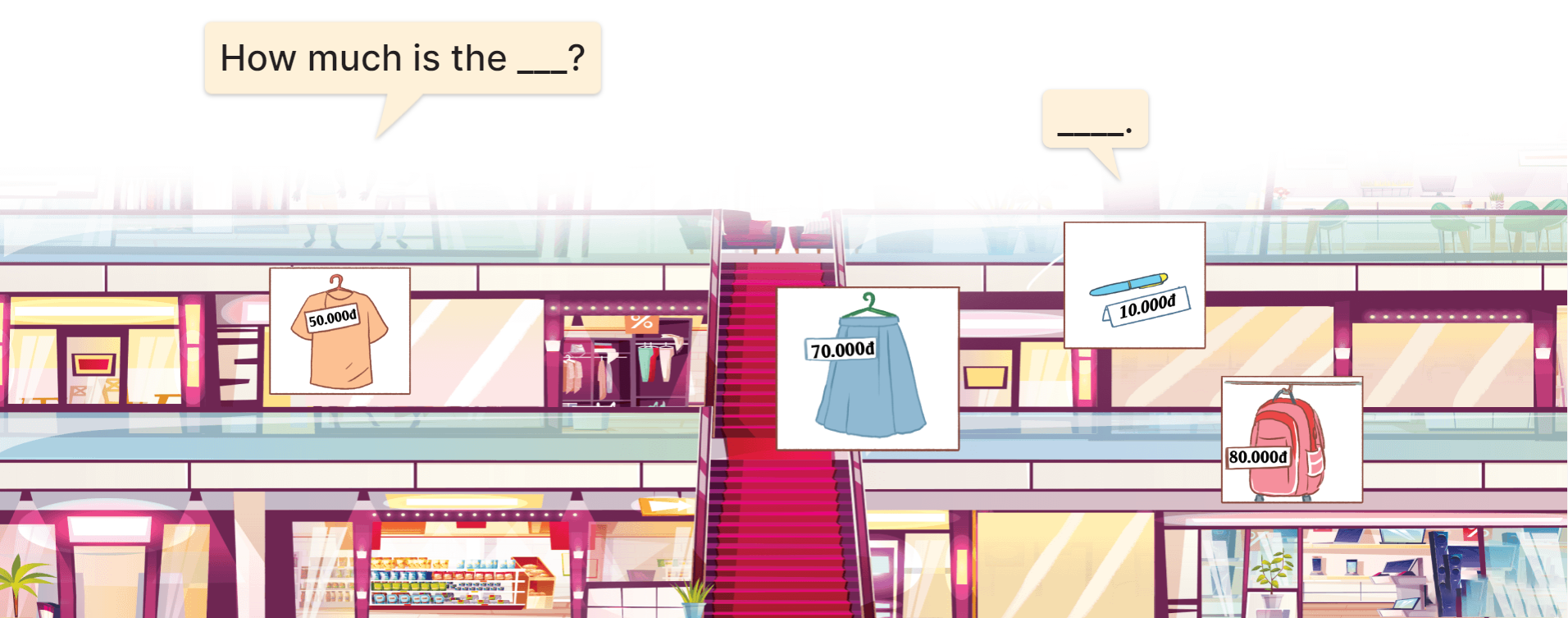 How much is the ______?
T-shirt
___________________.
It’s fifty thousand dong
3. Let’s talk.
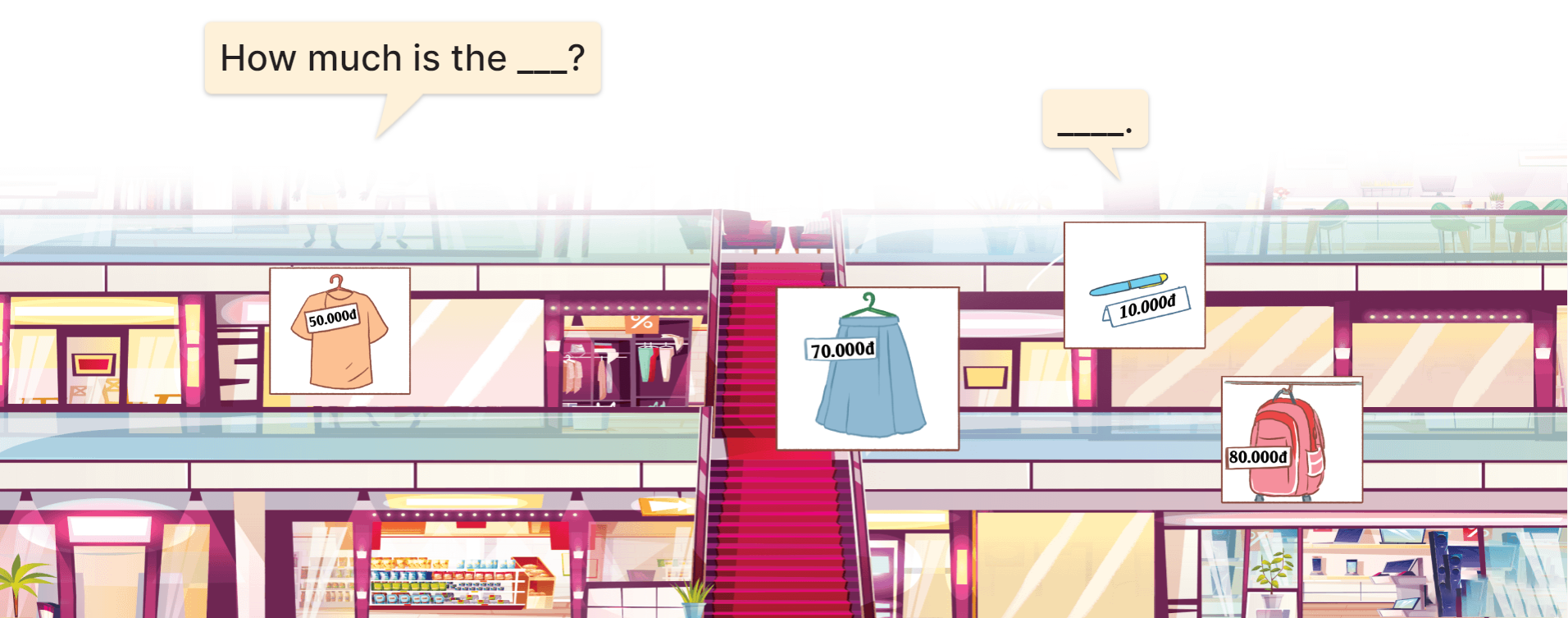 How much is the _____?
skirt
______________________.
It’s seventy thousand dong
3. Let’s talk.
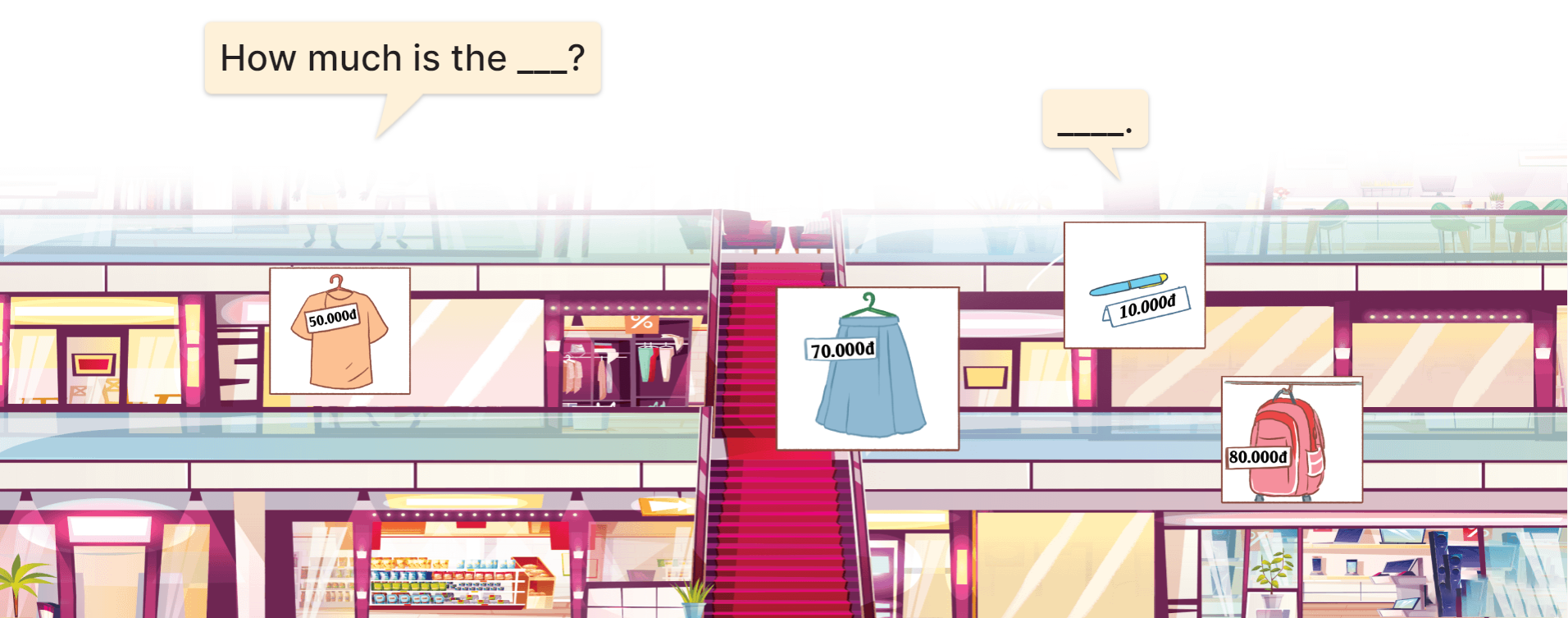 How much is the _____?
pen
___________________.
It’s ten thousand dong
3. Let’s talk.
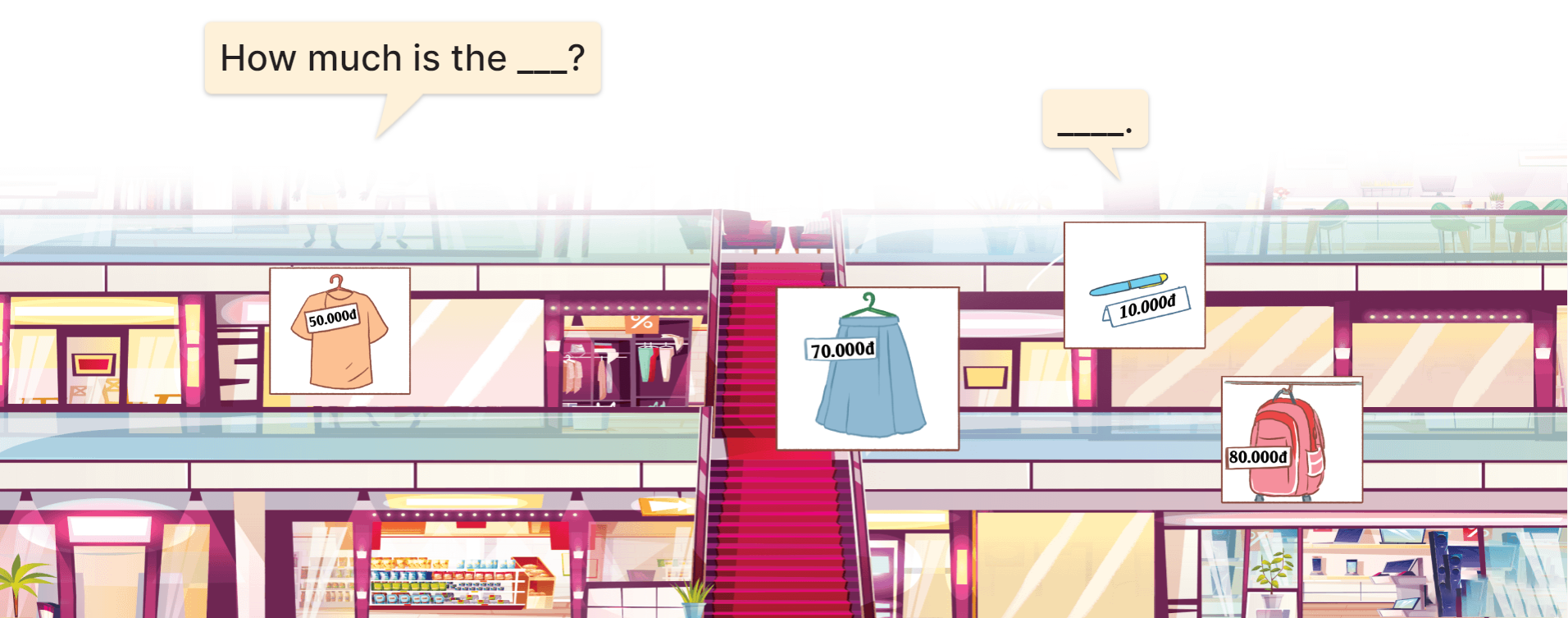 How much is the __________?
school bag
_____________________.
It’s eighty thousand dong
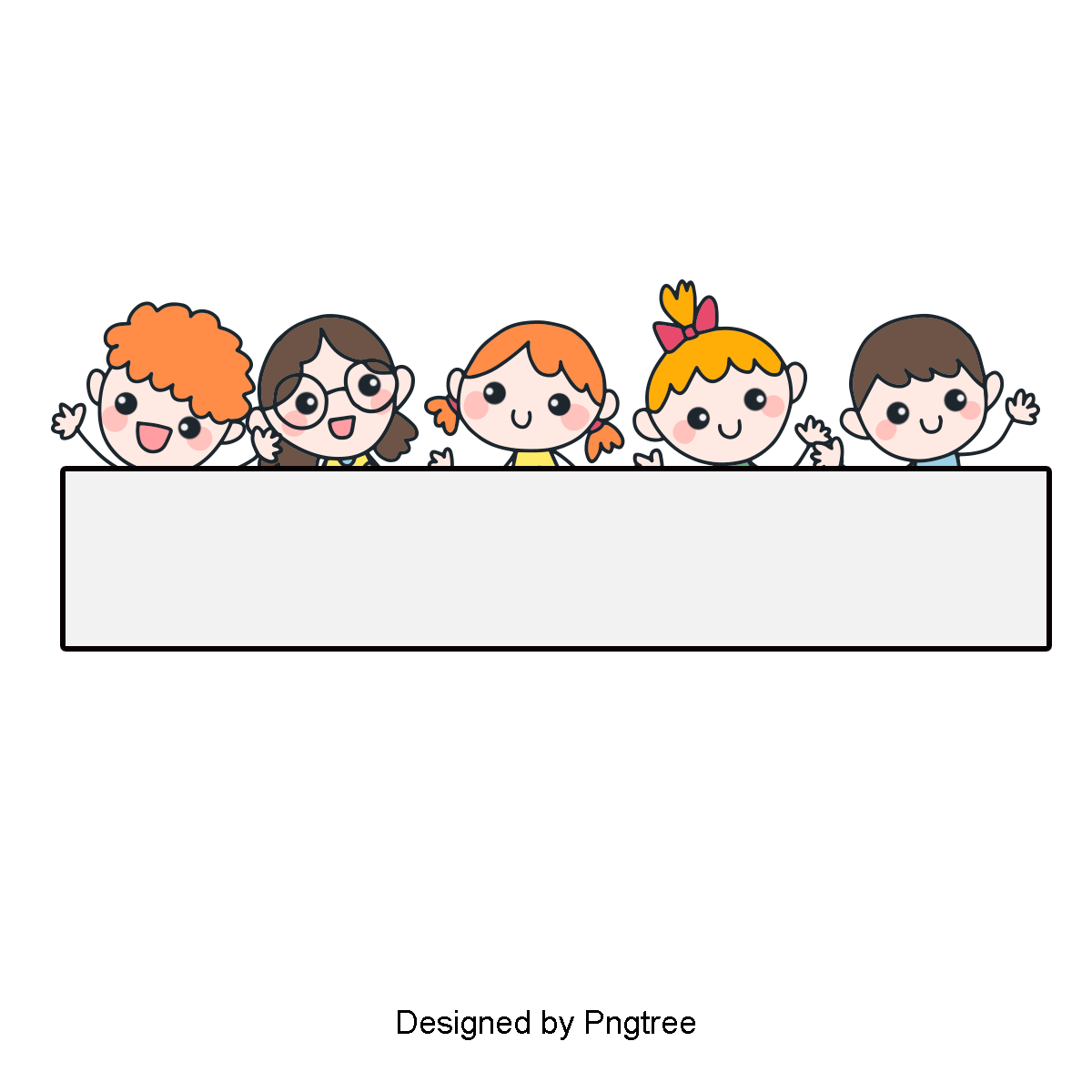 Let’s play
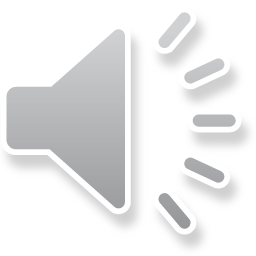 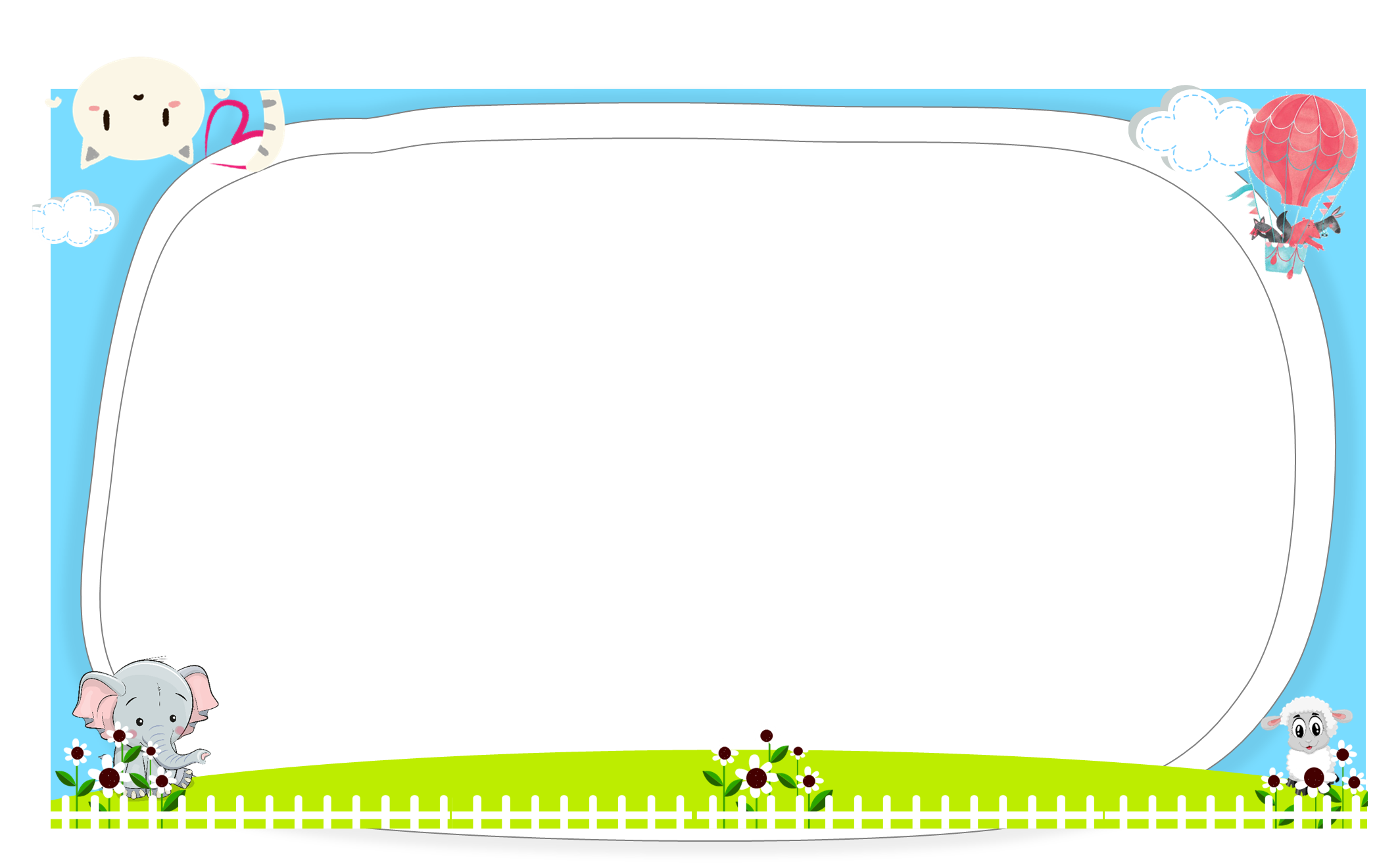 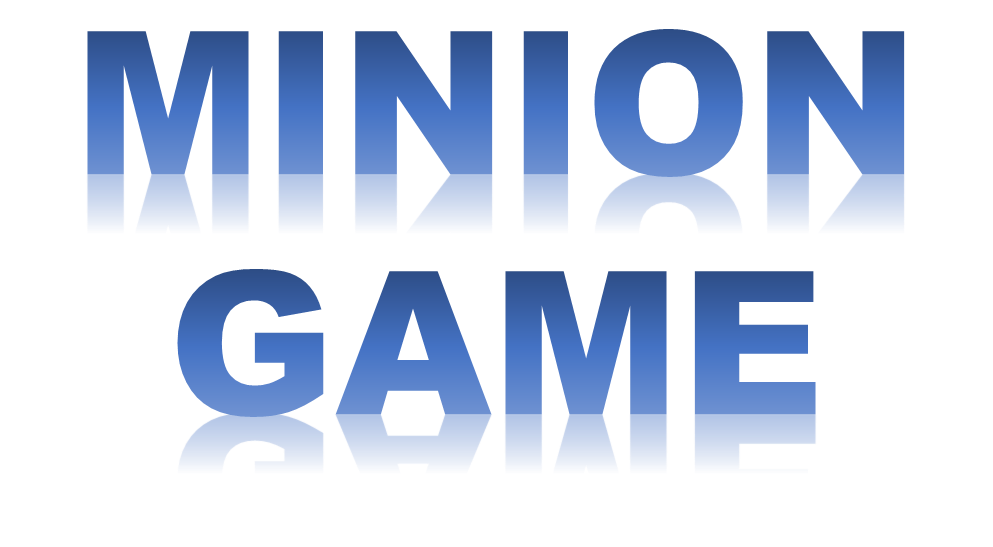 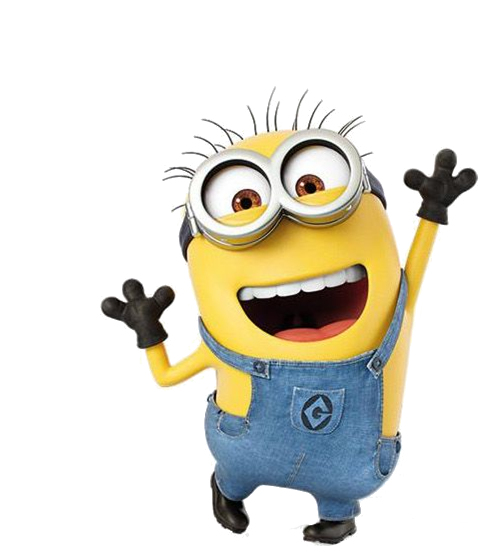 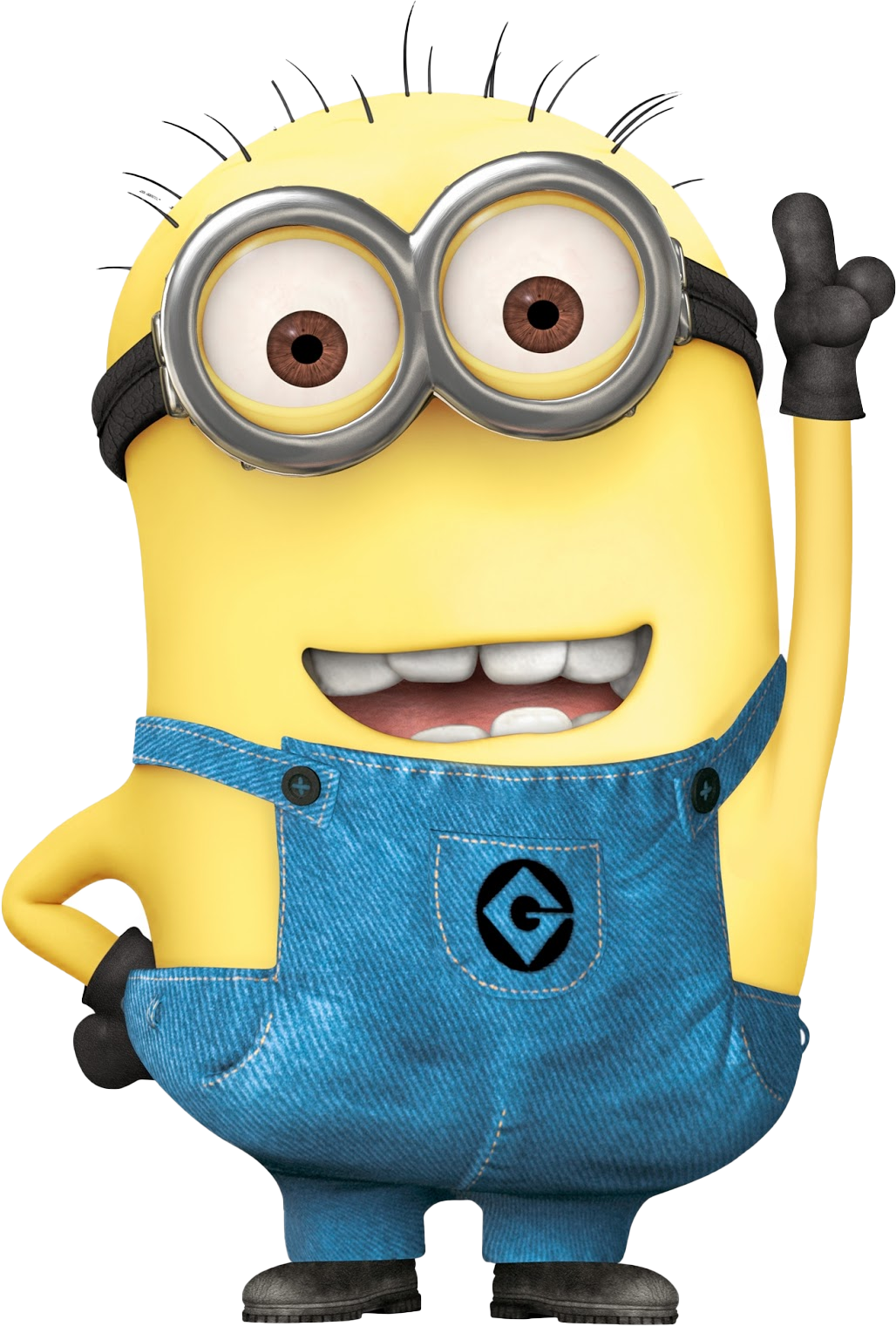 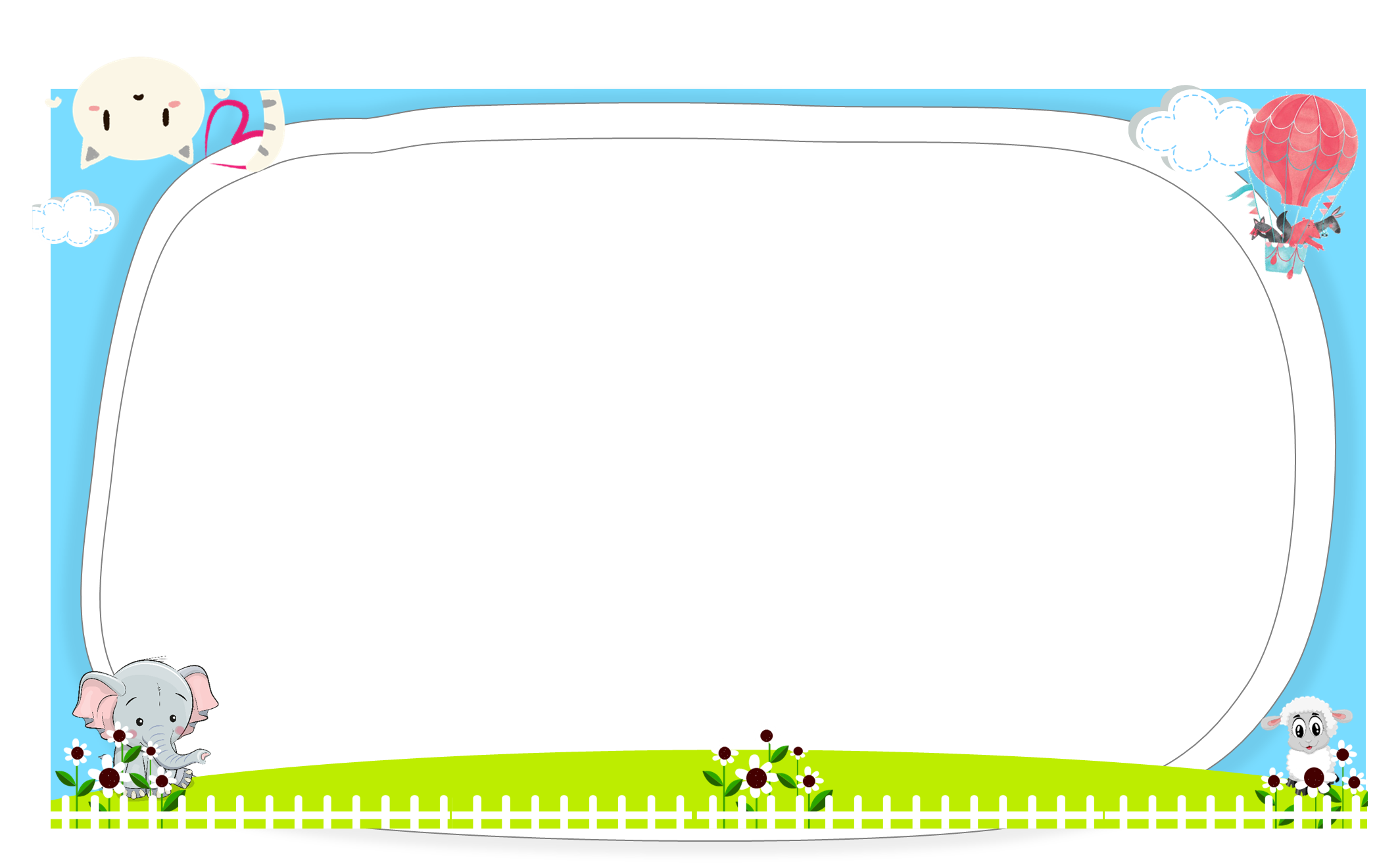 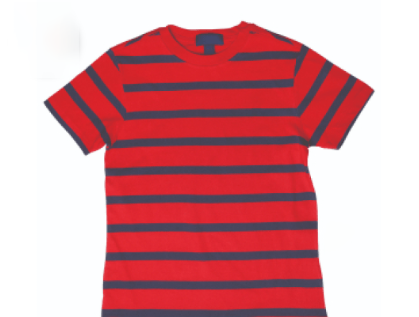 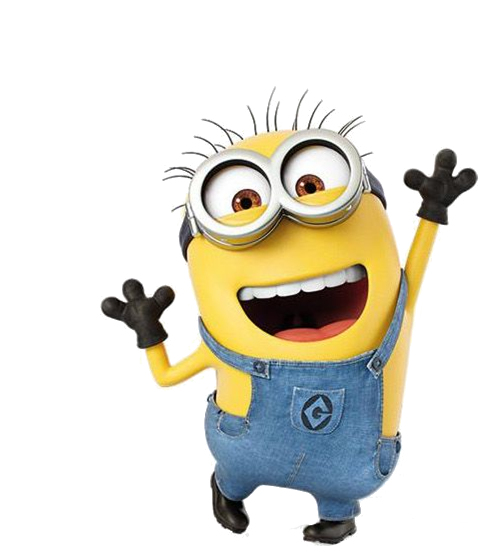 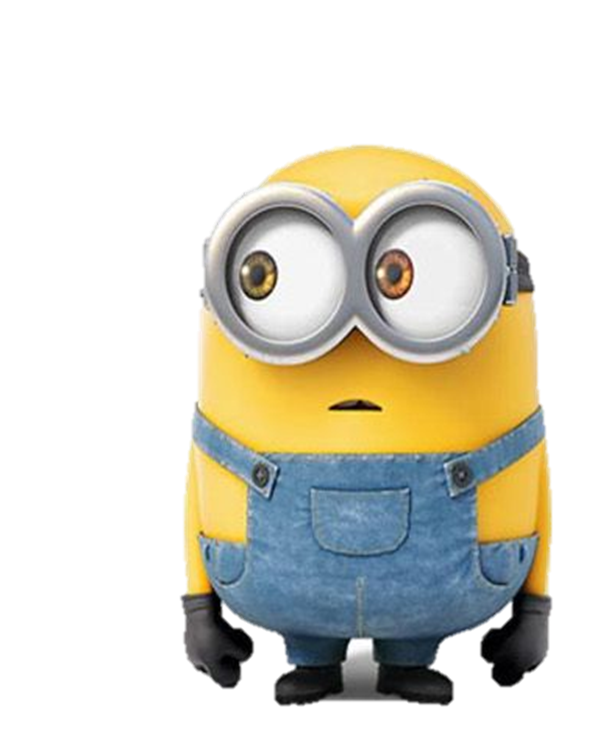 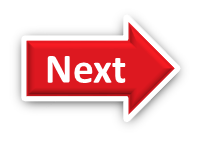 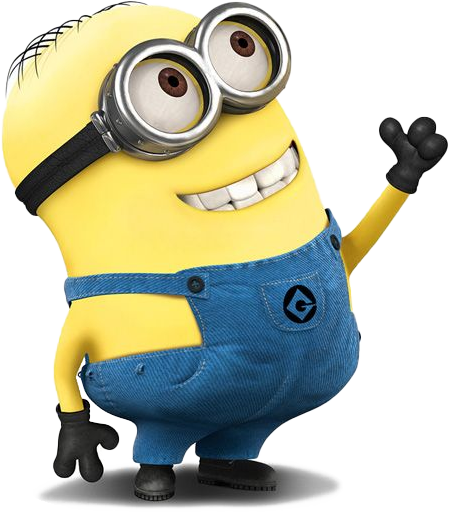 A. T-shirt
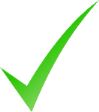 B. skirt
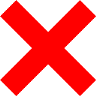 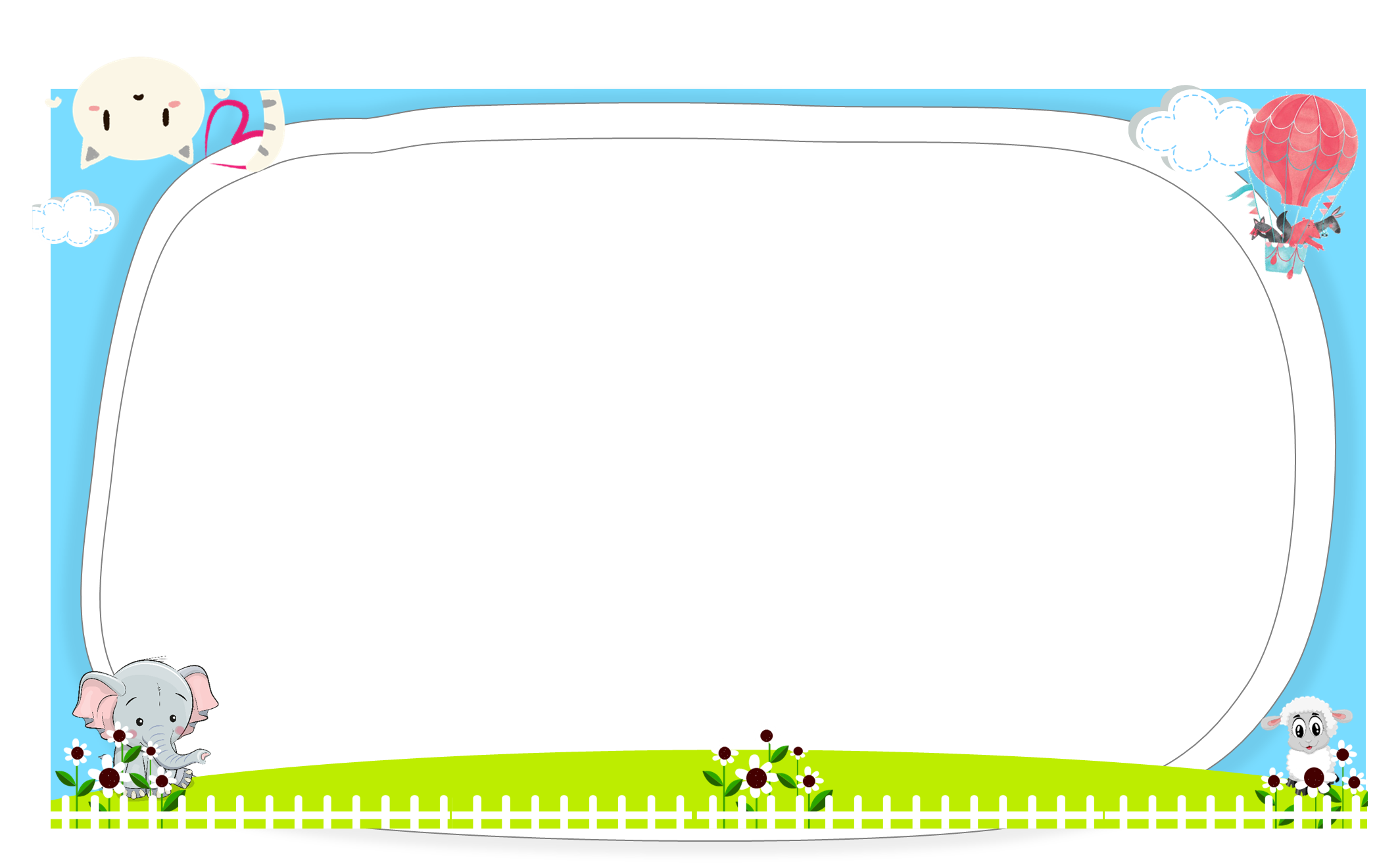 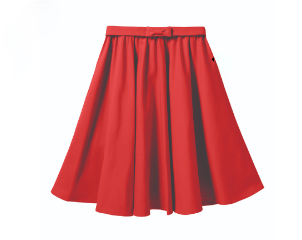 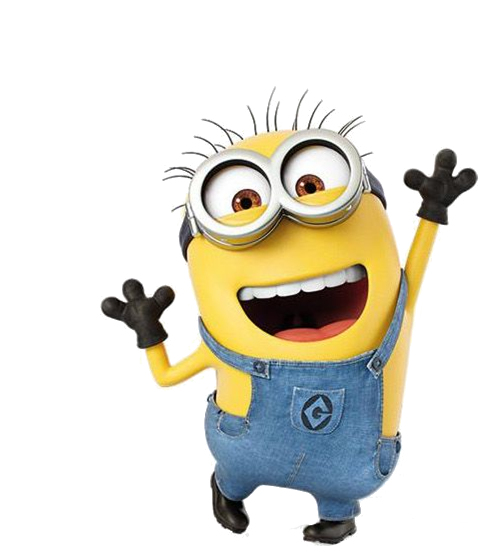 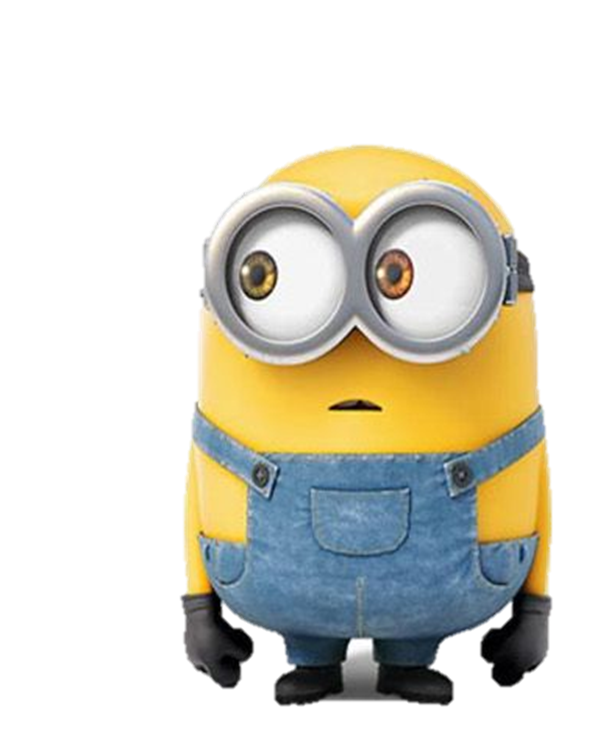 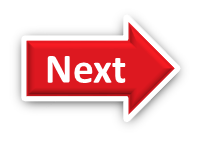 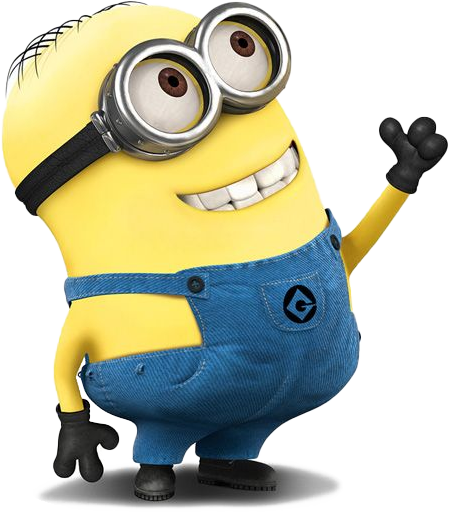 A. T-shirt
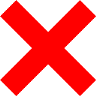 B. skirt
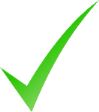 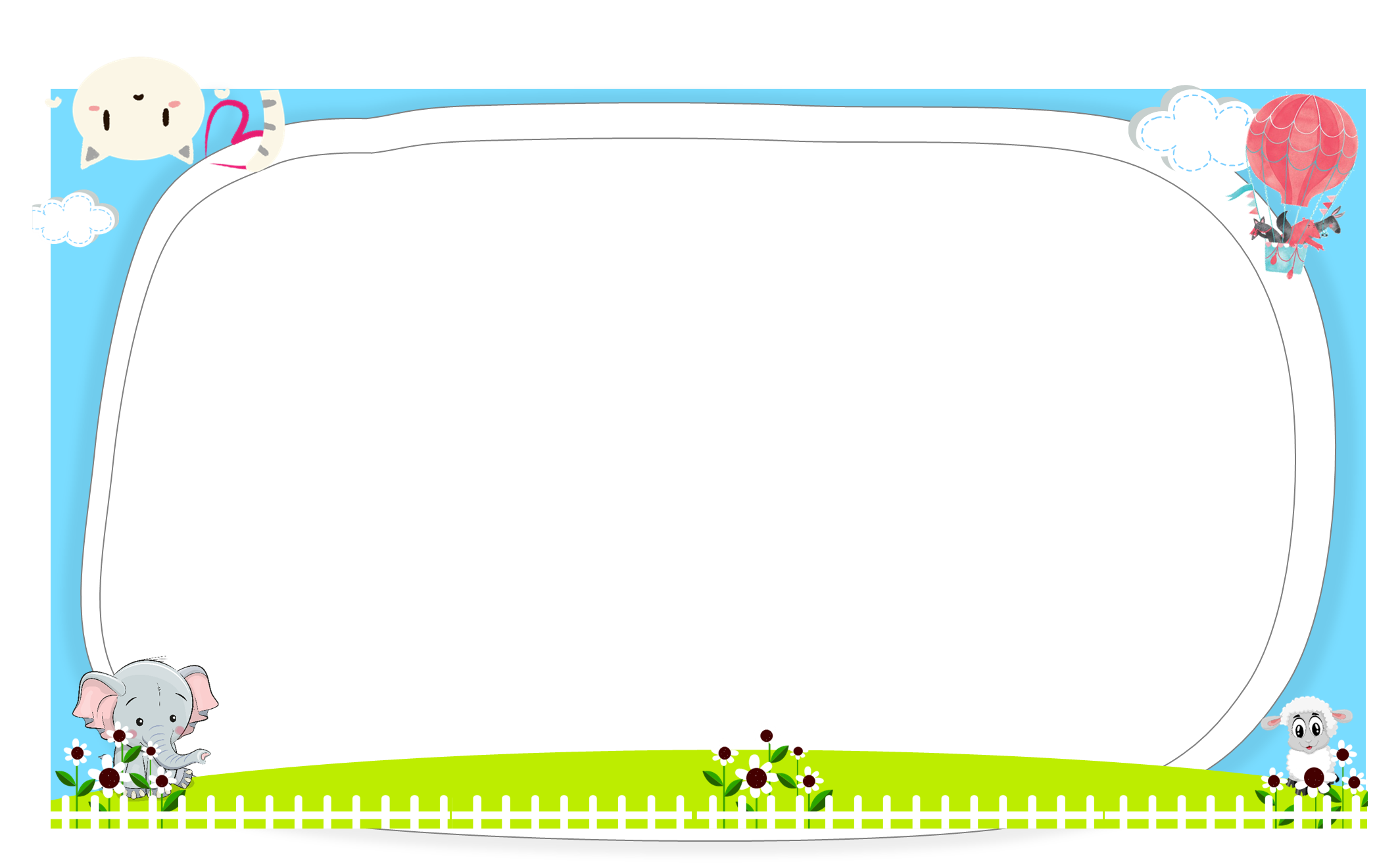 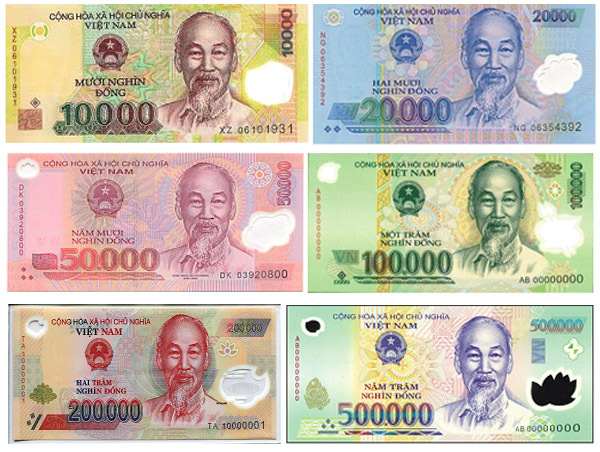 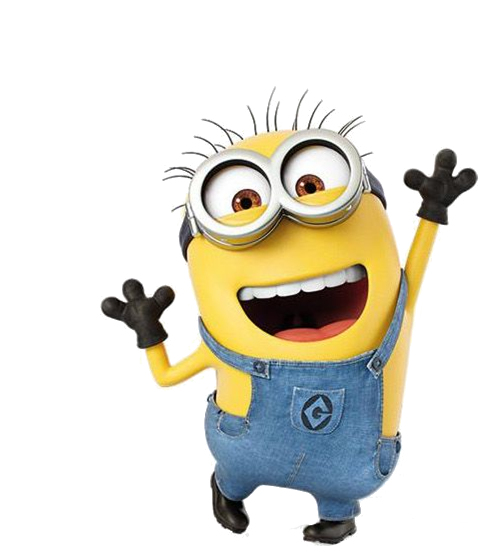 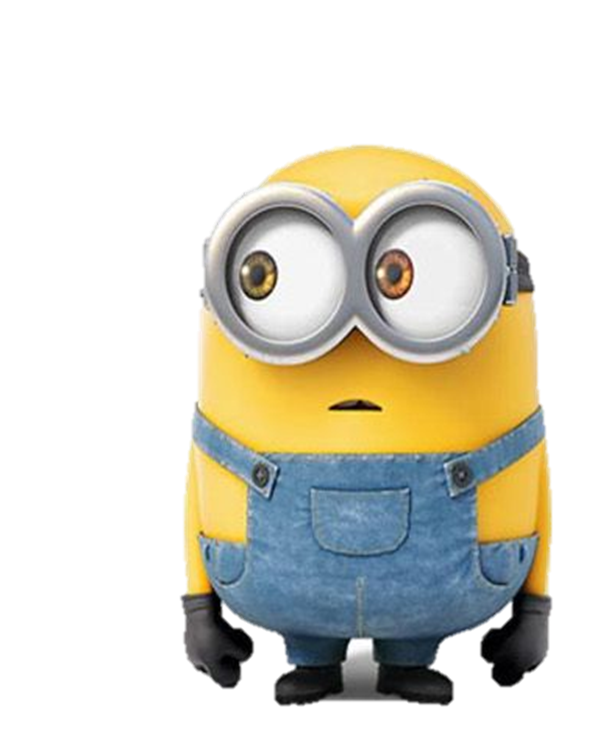 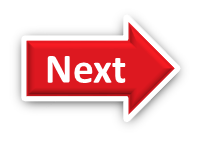 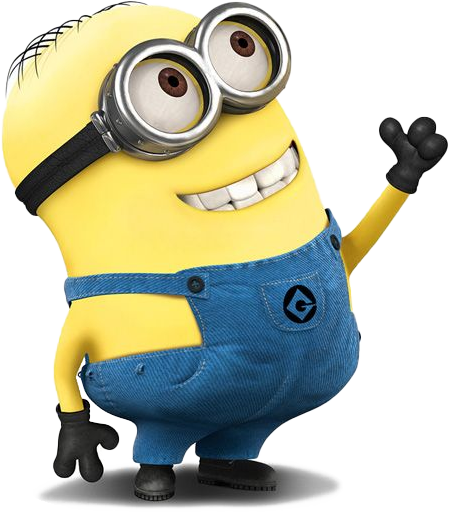 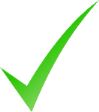 A. dong
B. thousand
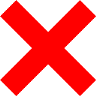 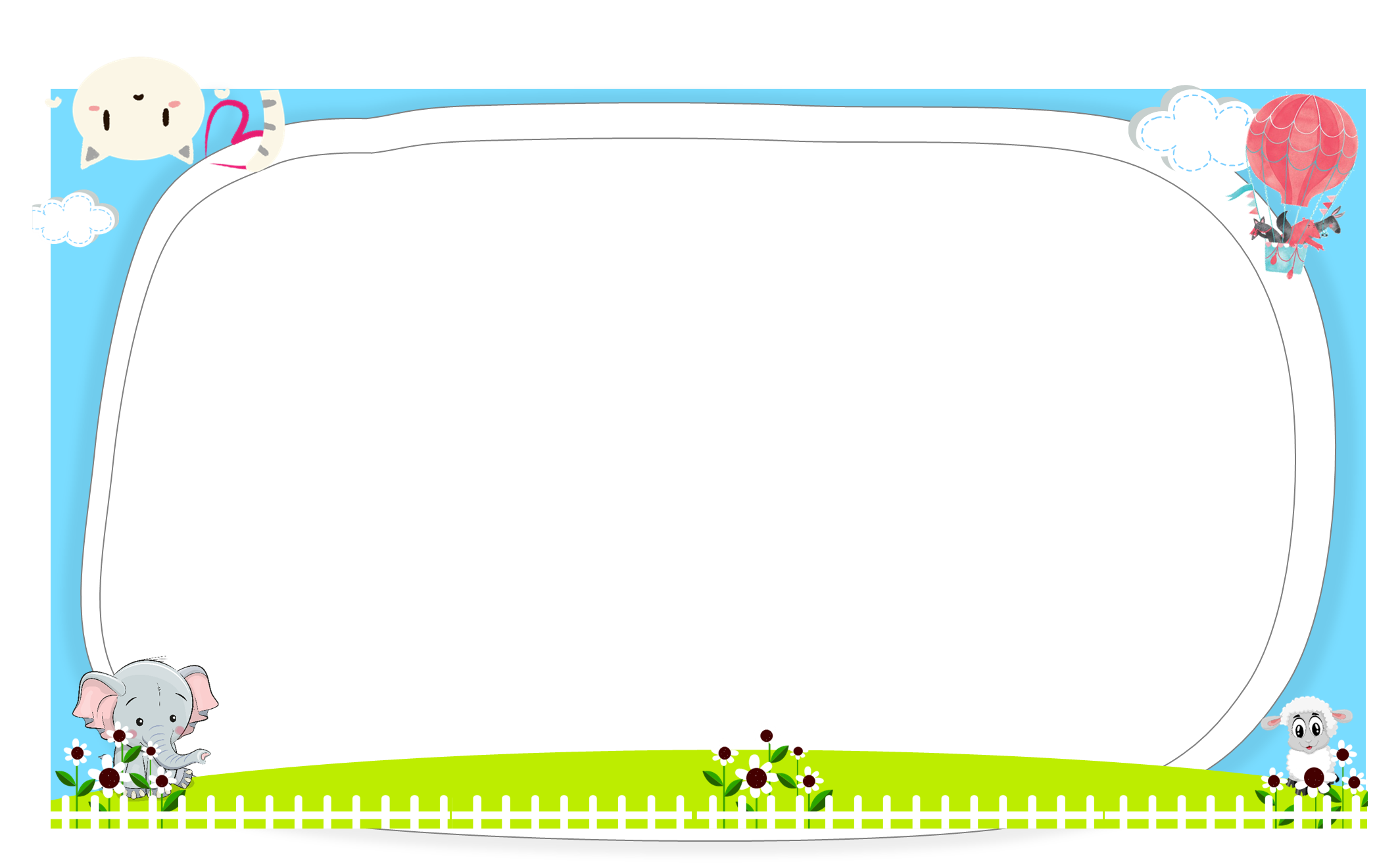 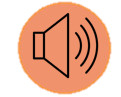 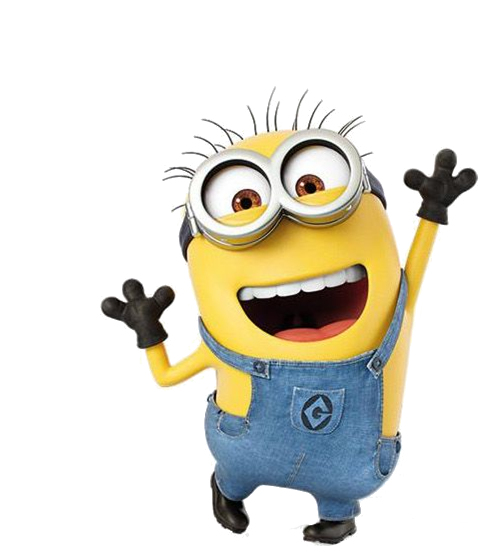 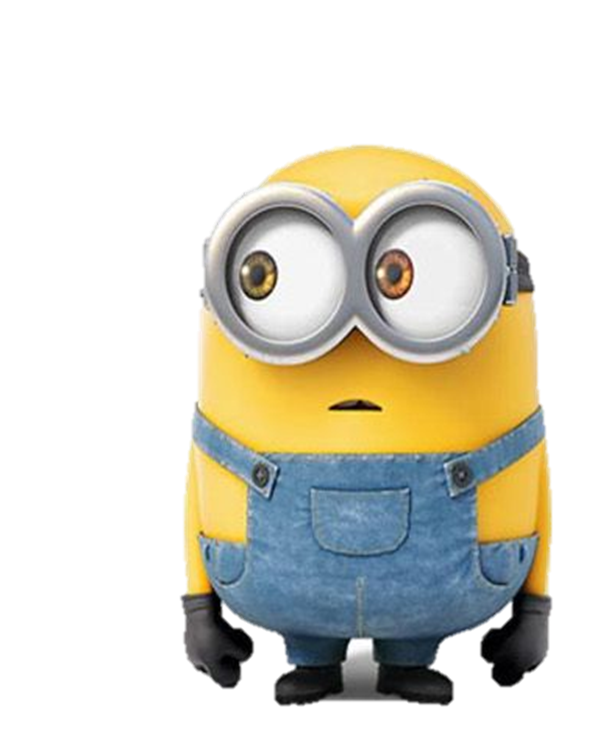 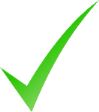 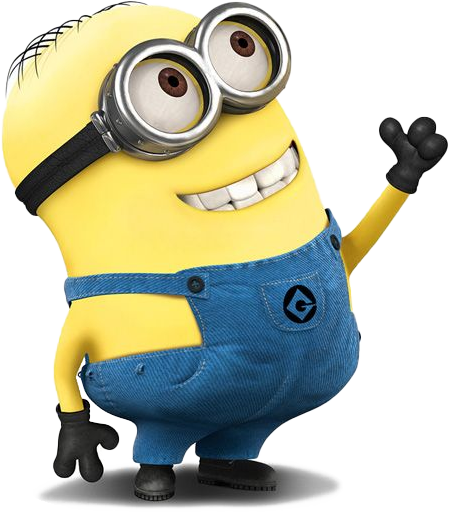 A.
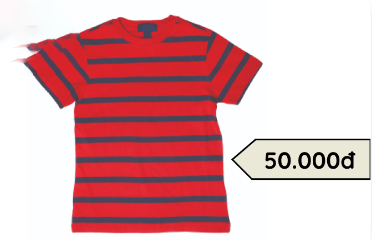 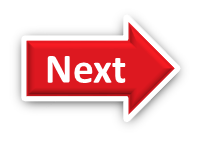 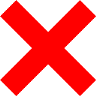 B.
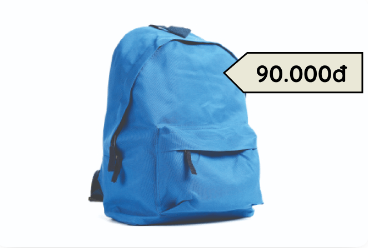 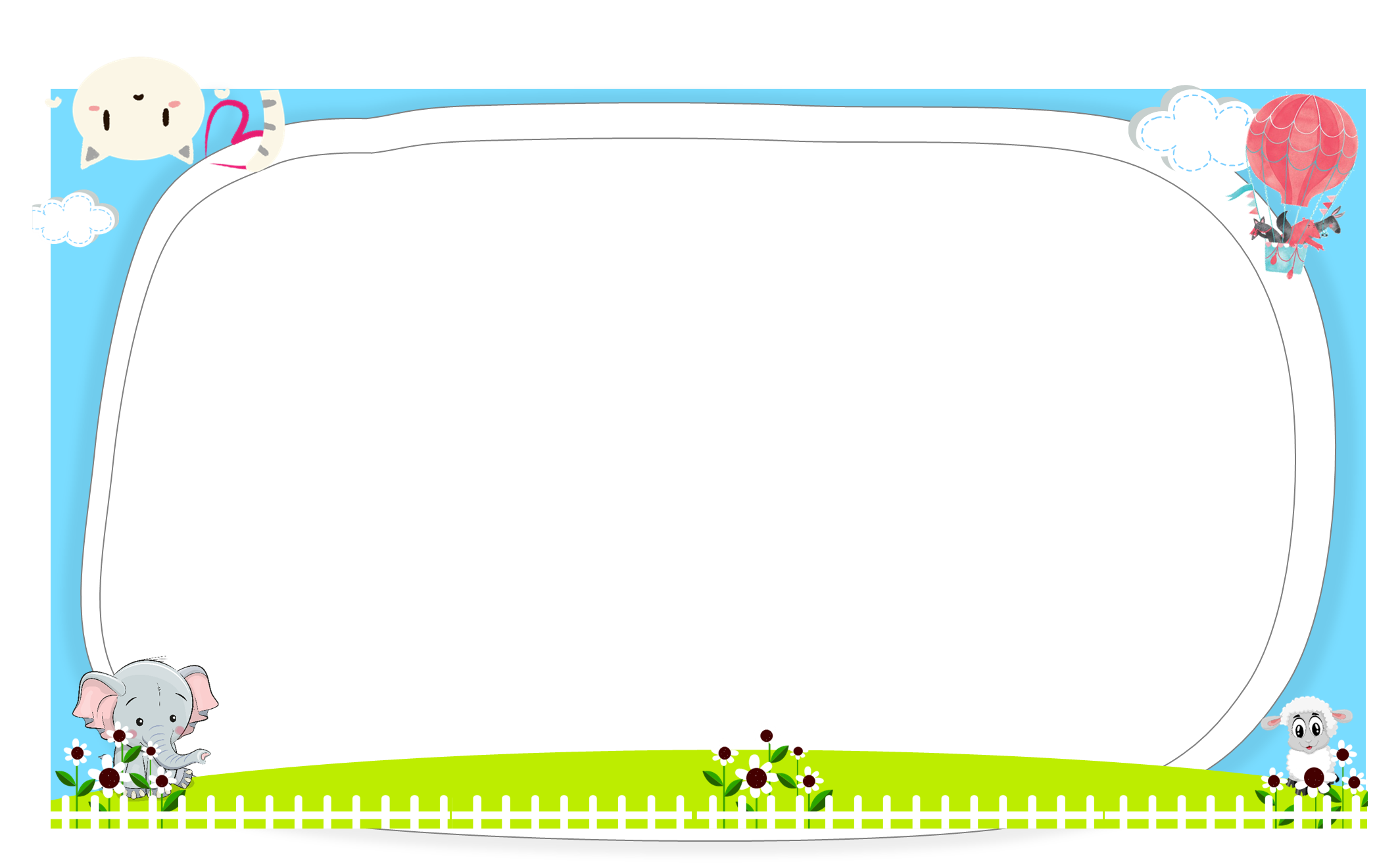 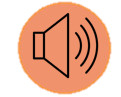 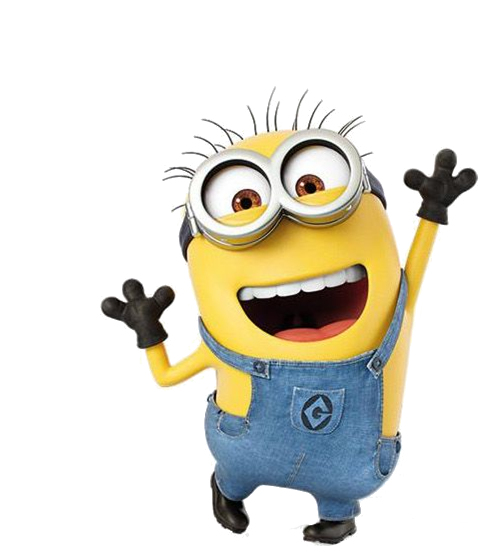 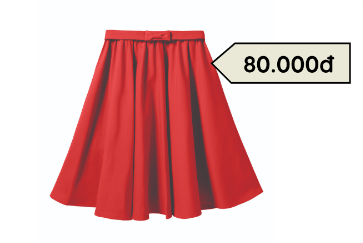 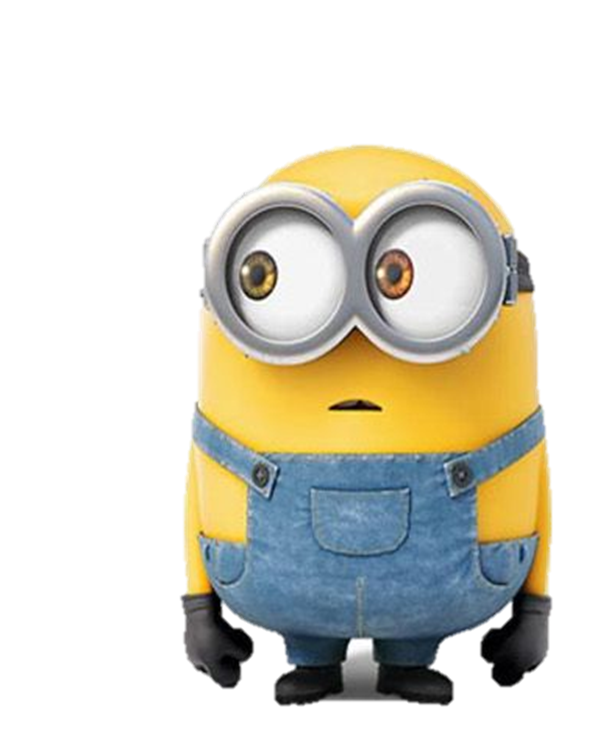 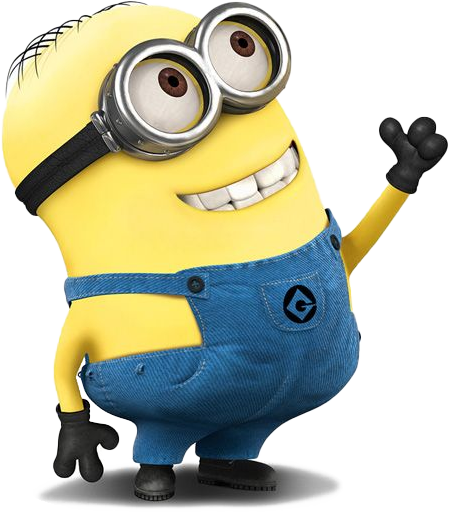 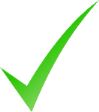 A. True
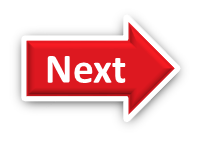 B. False
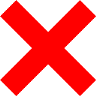 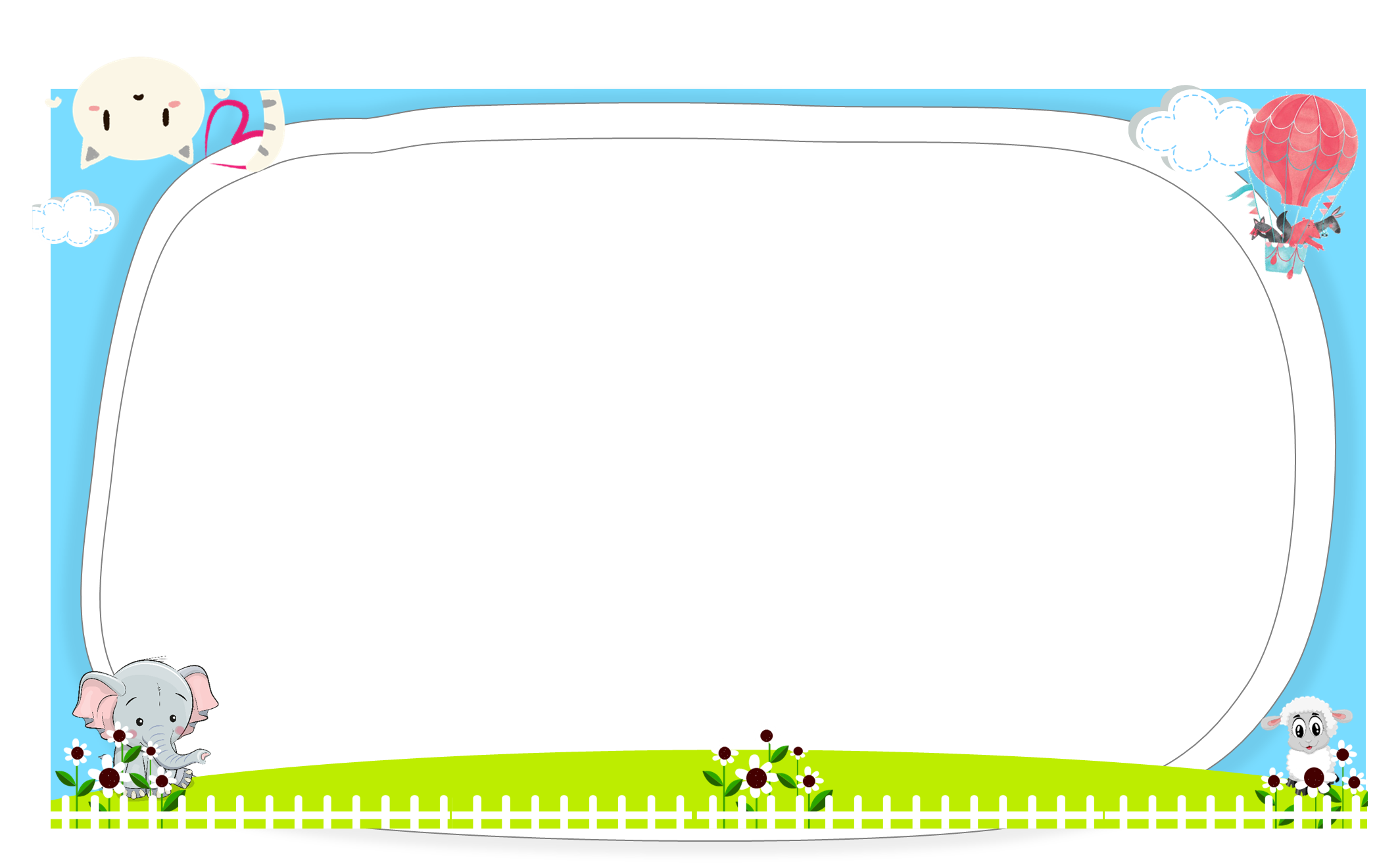 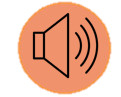 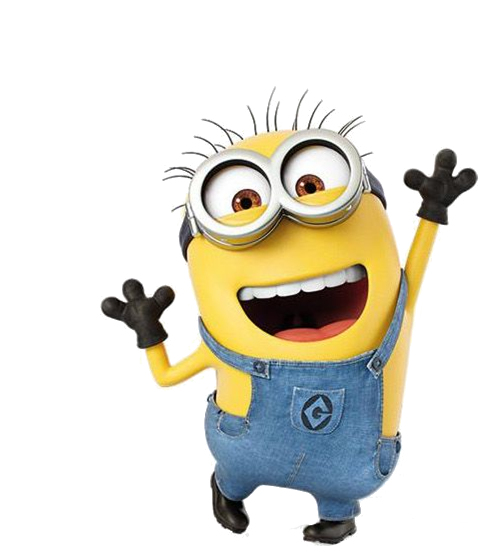 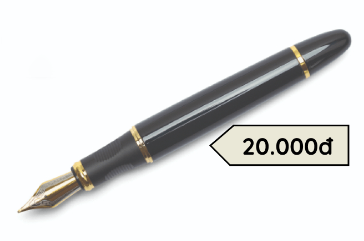 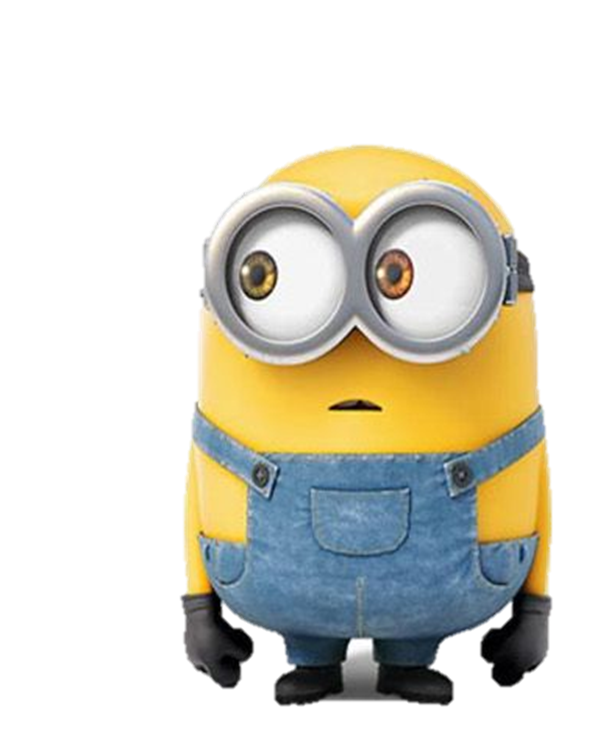 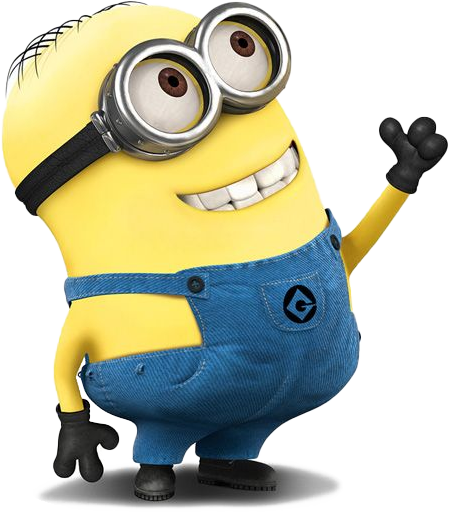 A. True
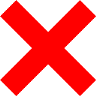 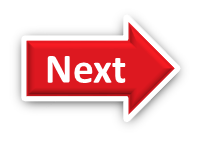 B. False
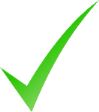 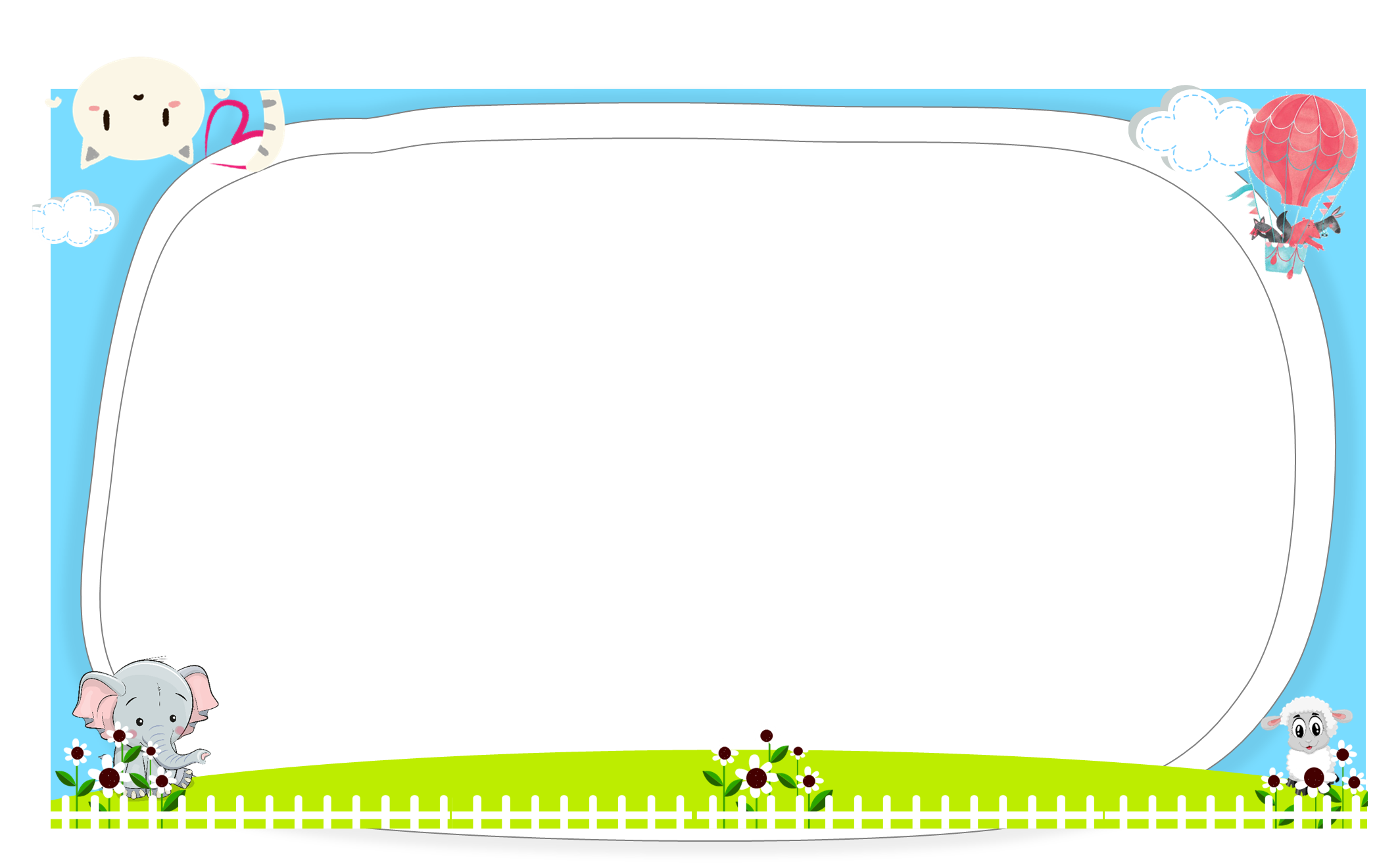 Mary: How much is the pen?
Ben: It’s __________ dong.
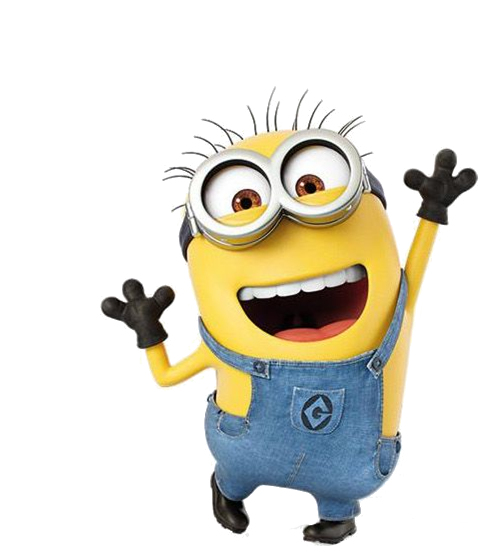 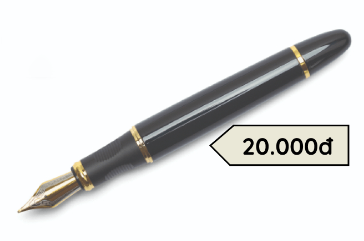 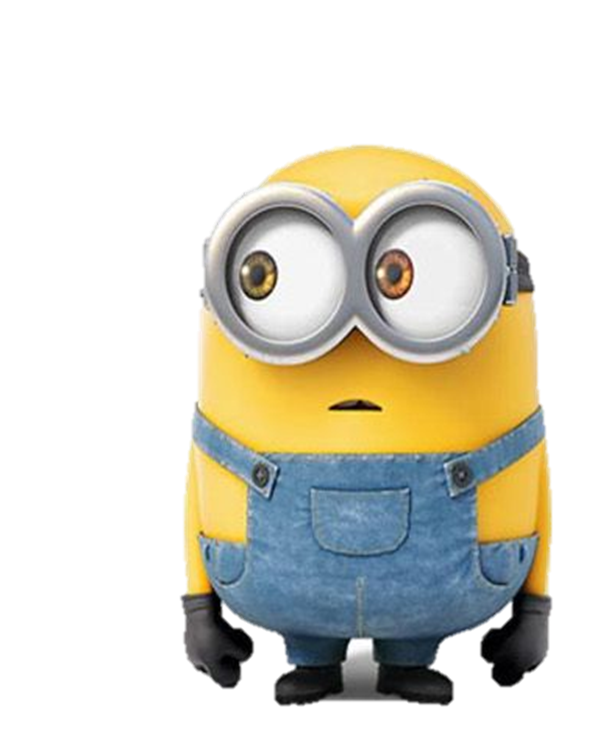 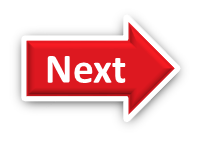 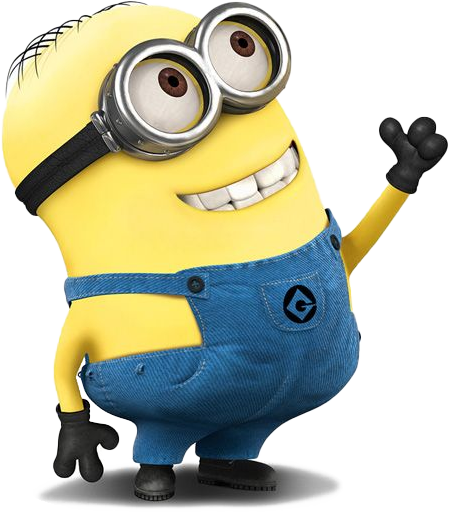 A. twelve thousand
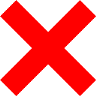 B. twenty thousand
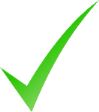 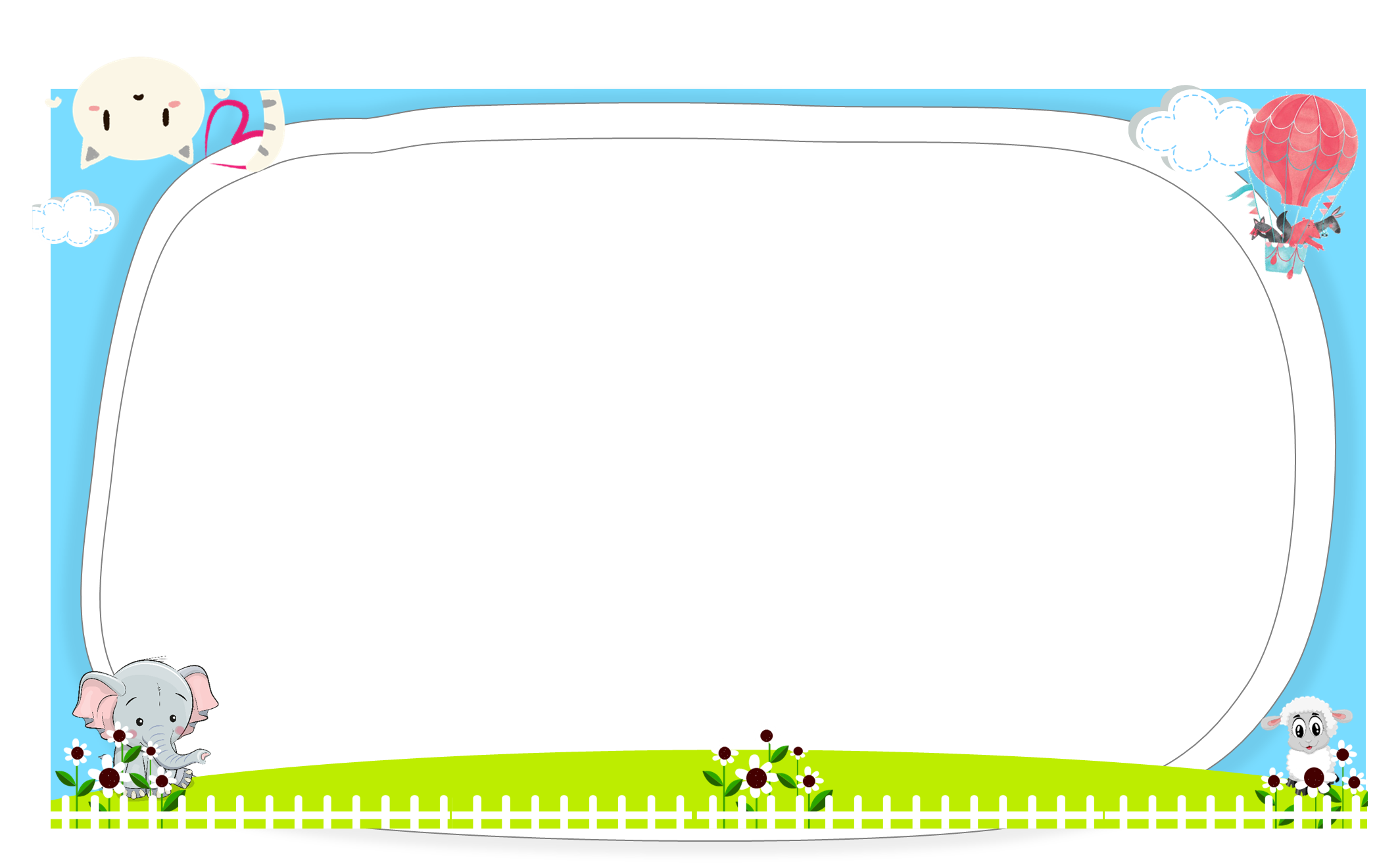 Nam: _______ is the skirt?
Bill: It’s seventy thousand dong.
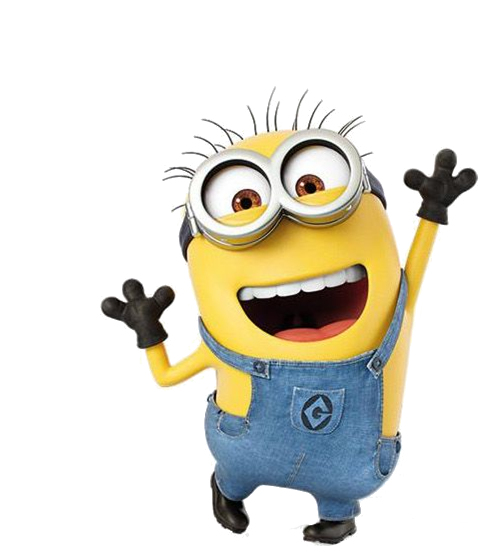 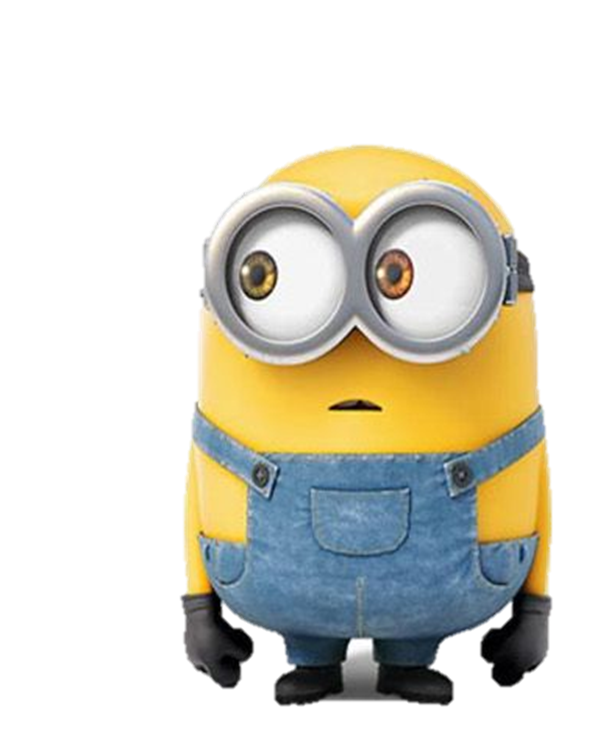 A. How can
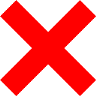 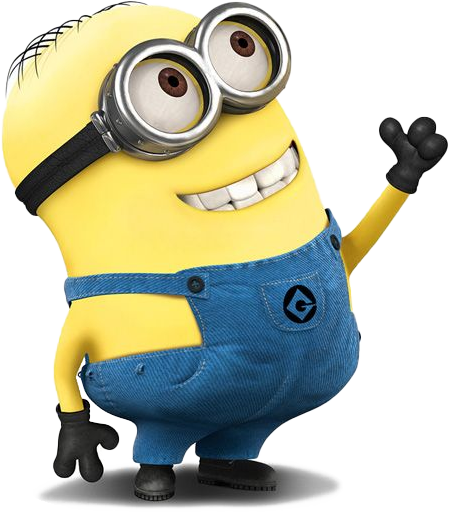 B. How much
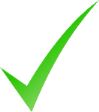 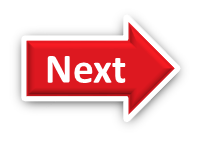 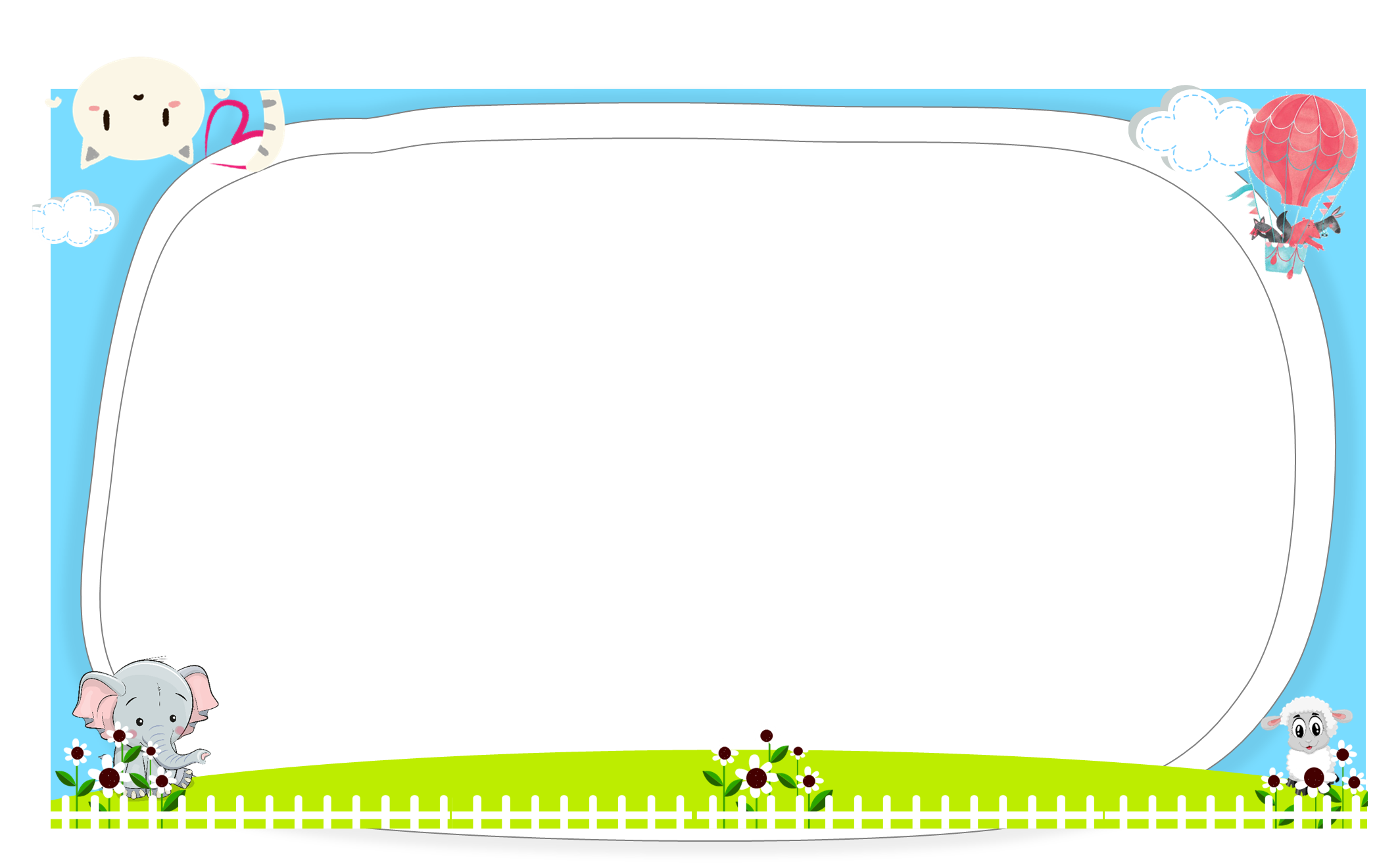 Bill: How much is the school bag?
Mai: It’s ninety thousand dong.
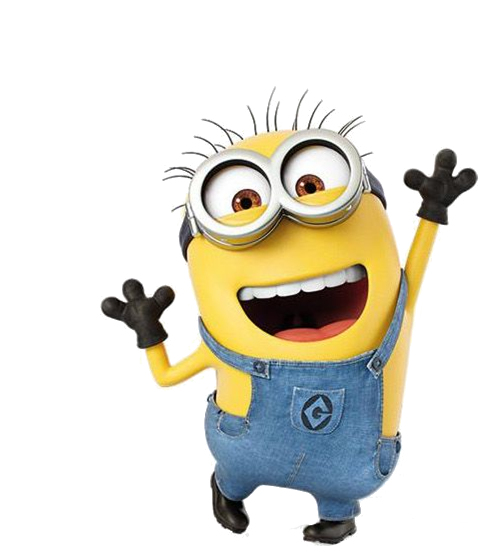 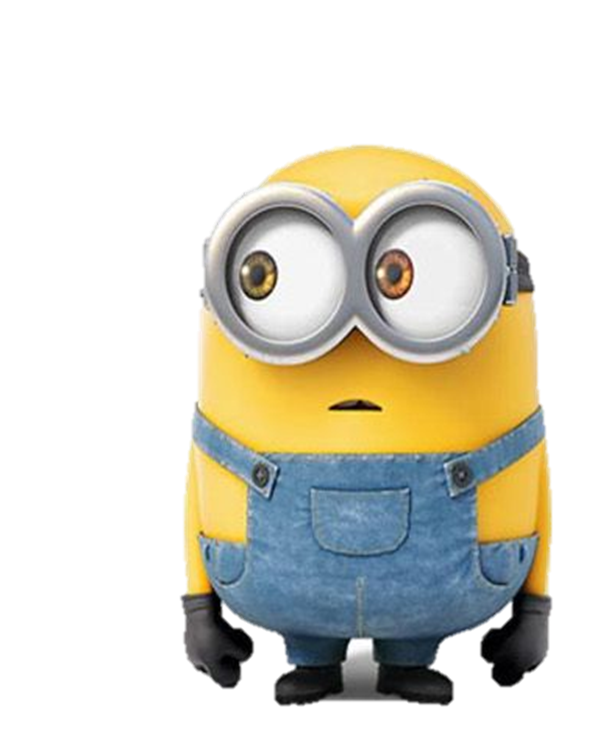 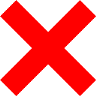 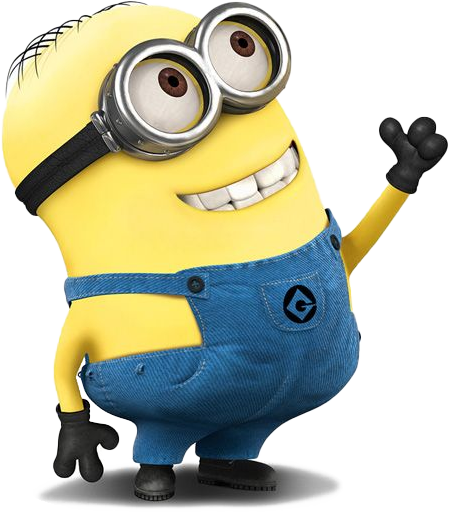 B.
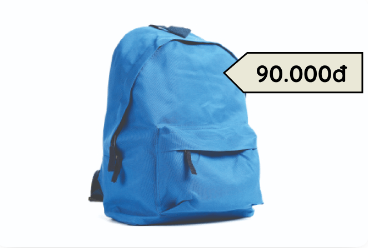 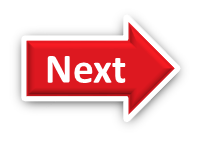 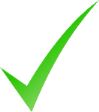 A.
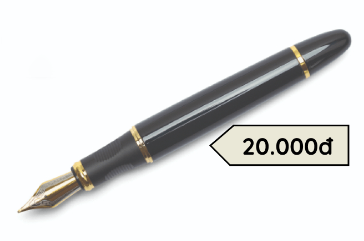 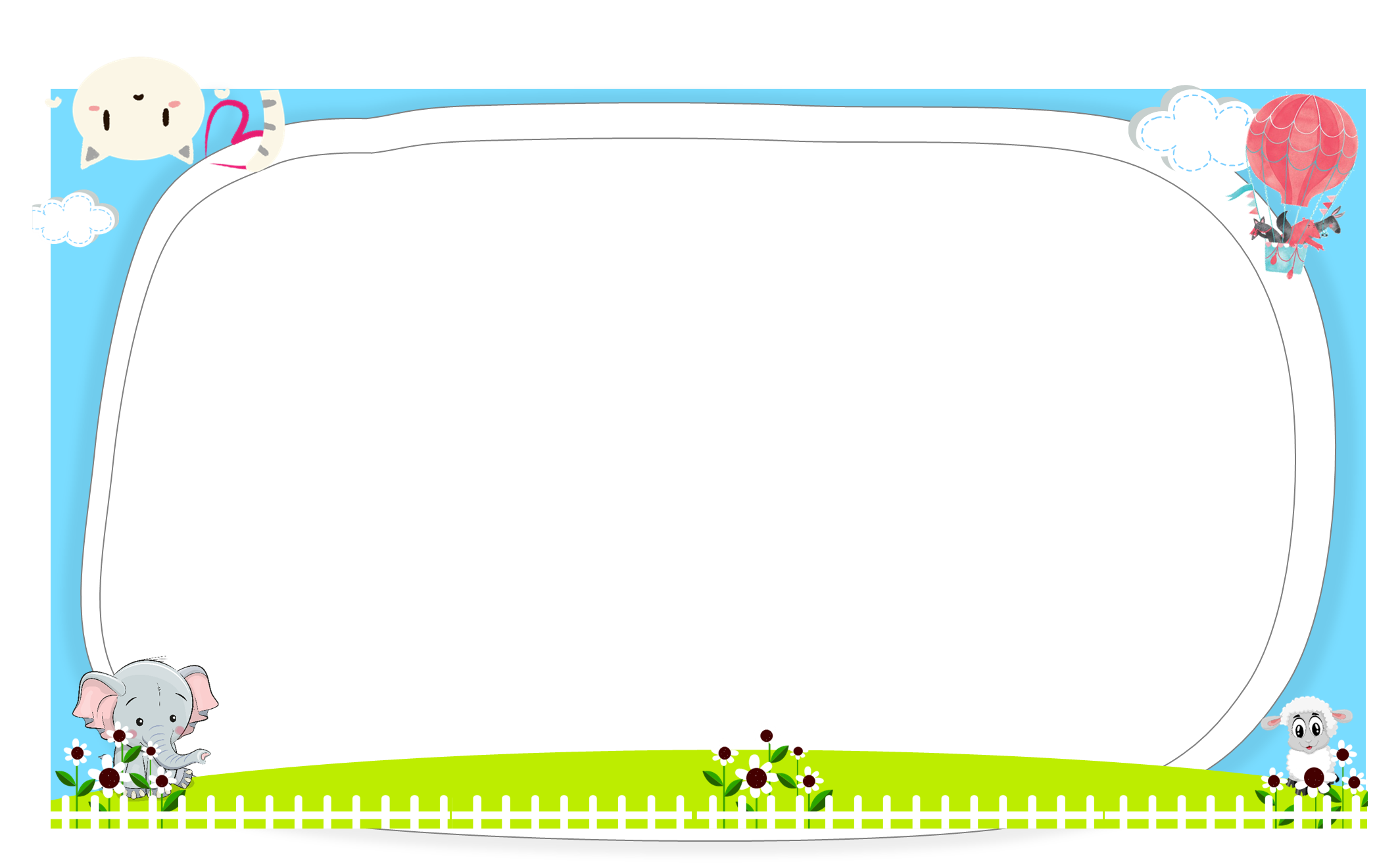 Ben: _______________
Mai: It’s ninety thousand dong.
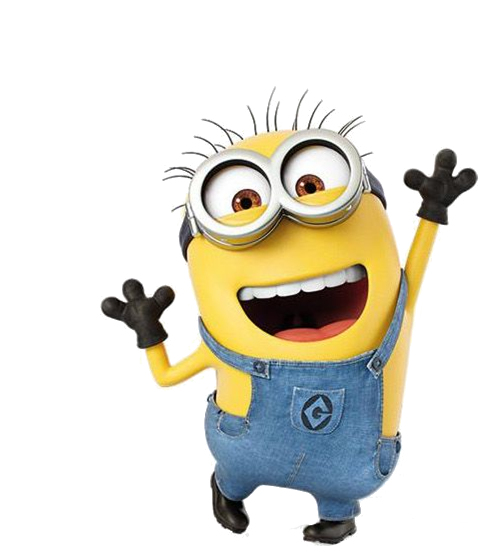 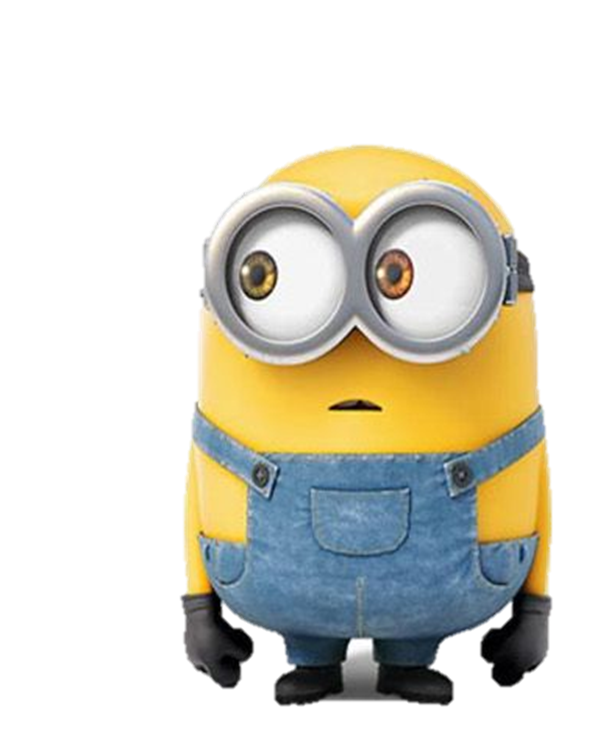 A. What does it say?
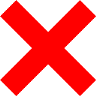 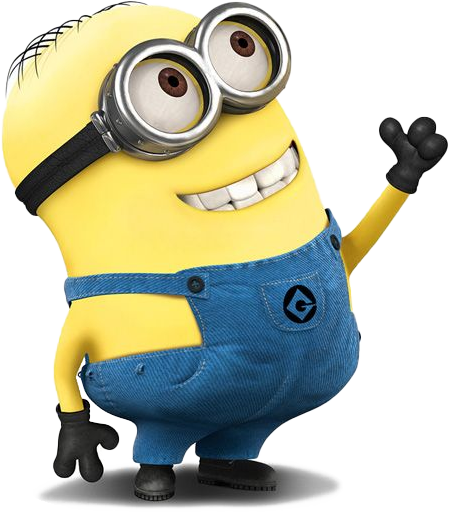 B. How much is the pen?
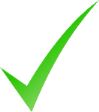 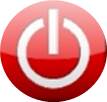 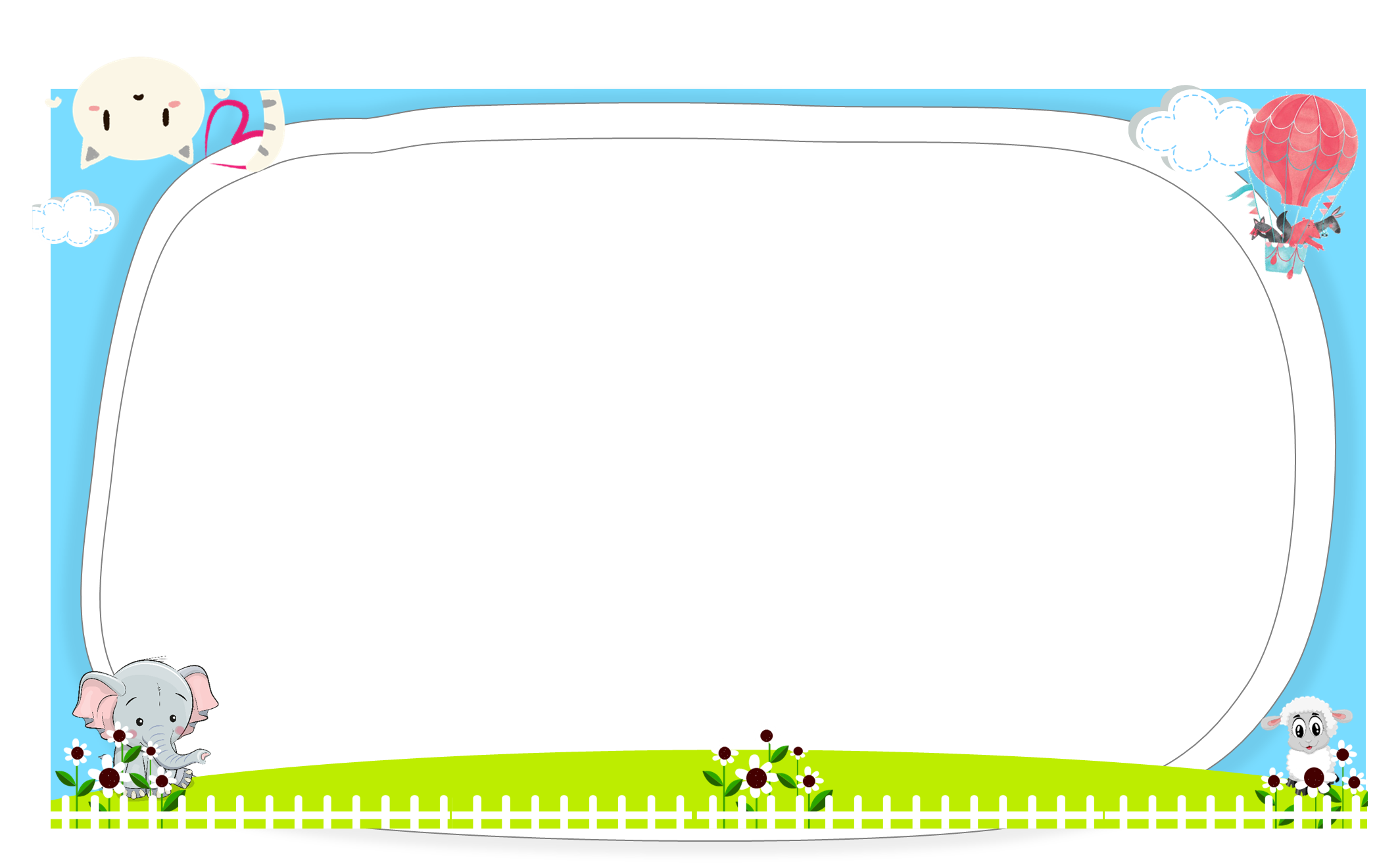 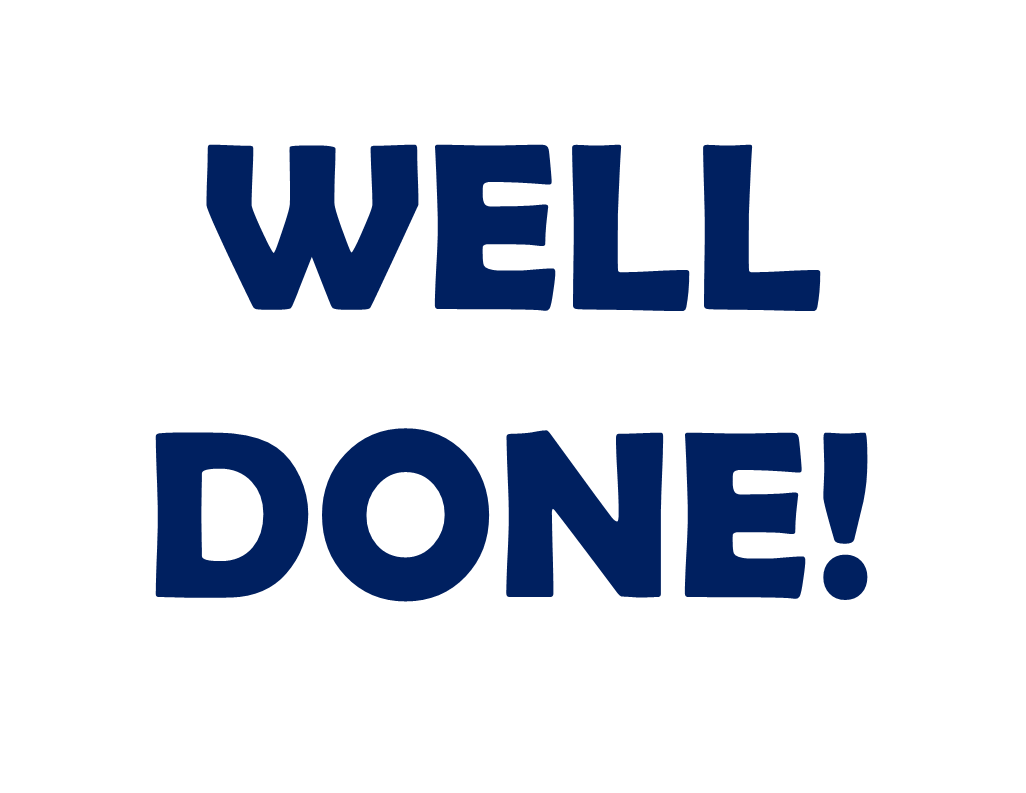 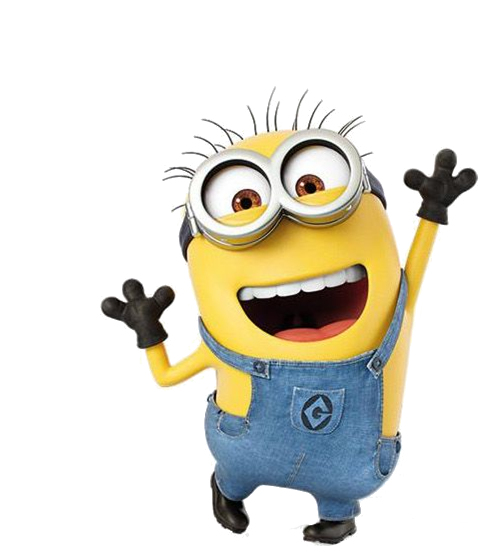 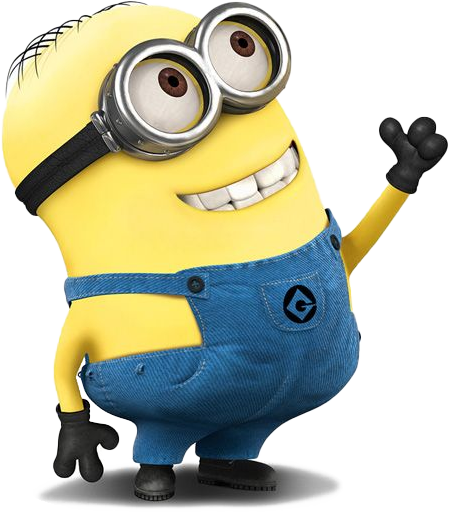 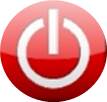 Wrap up
Review
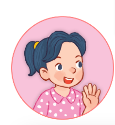 How much is the _______?
It’s_______.
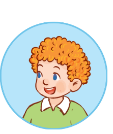 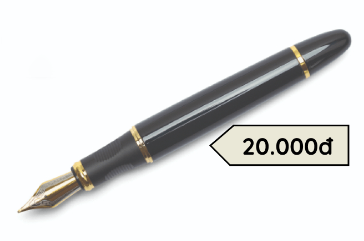 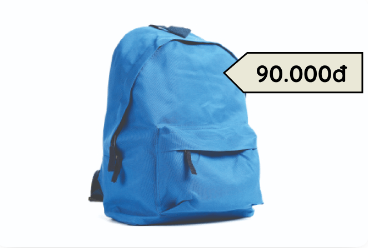 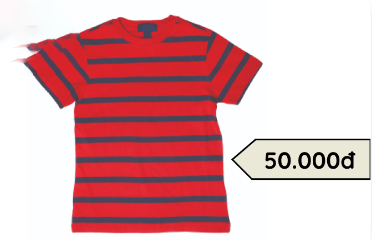 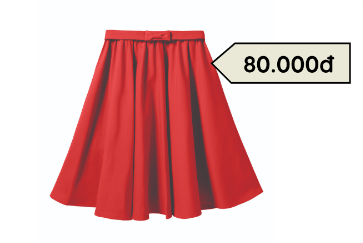 pen / twenty thousand dong
school bag / ninety thousand dong
skirt / eighty thousand dong
T-shirt / fifty thousand dong
Homework
Learn by heart all the new words.
Read again the dialogue in part 1.
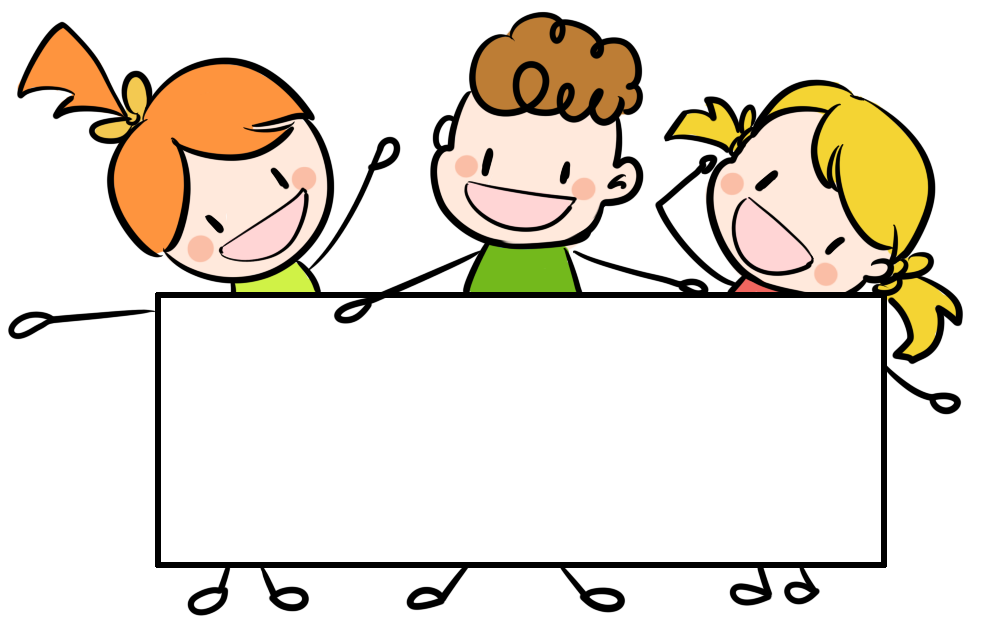 Thank you!